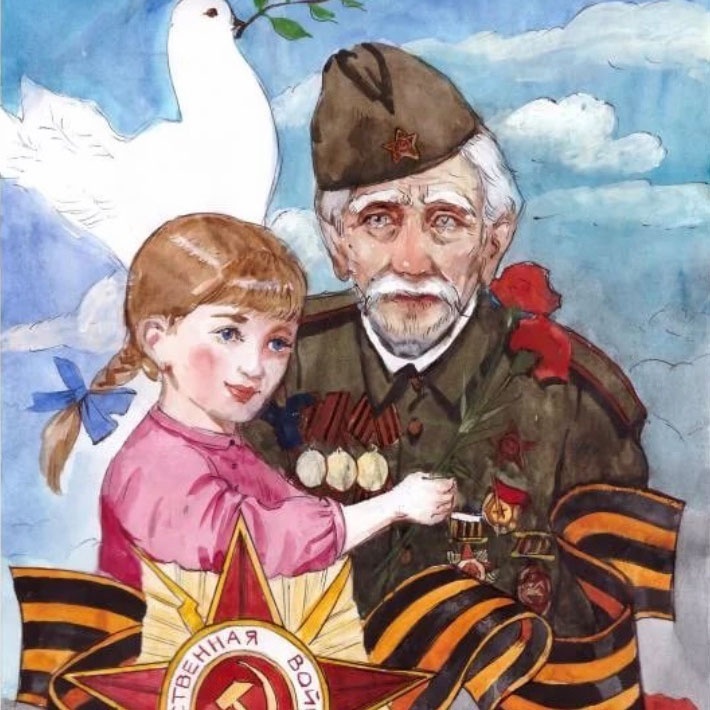 Виртуальная выставка детских рисунков, 
посвящённая  75 летию 
Победы в Великой Отечественной войне
«Славная 
               победа
               наших 
                                дедов»
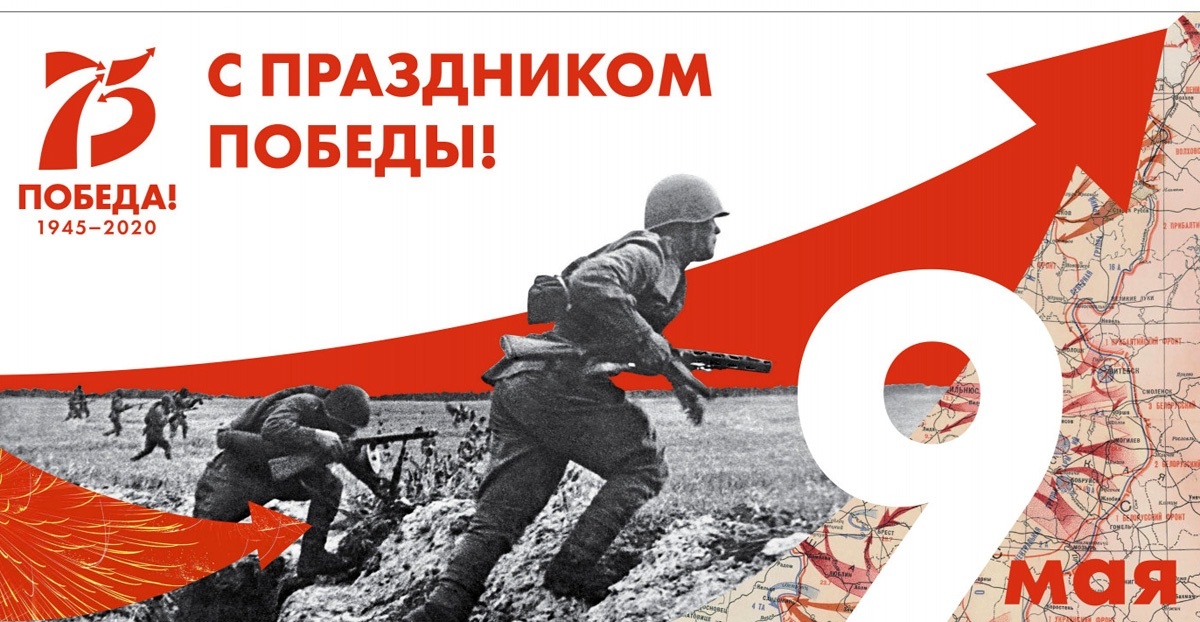 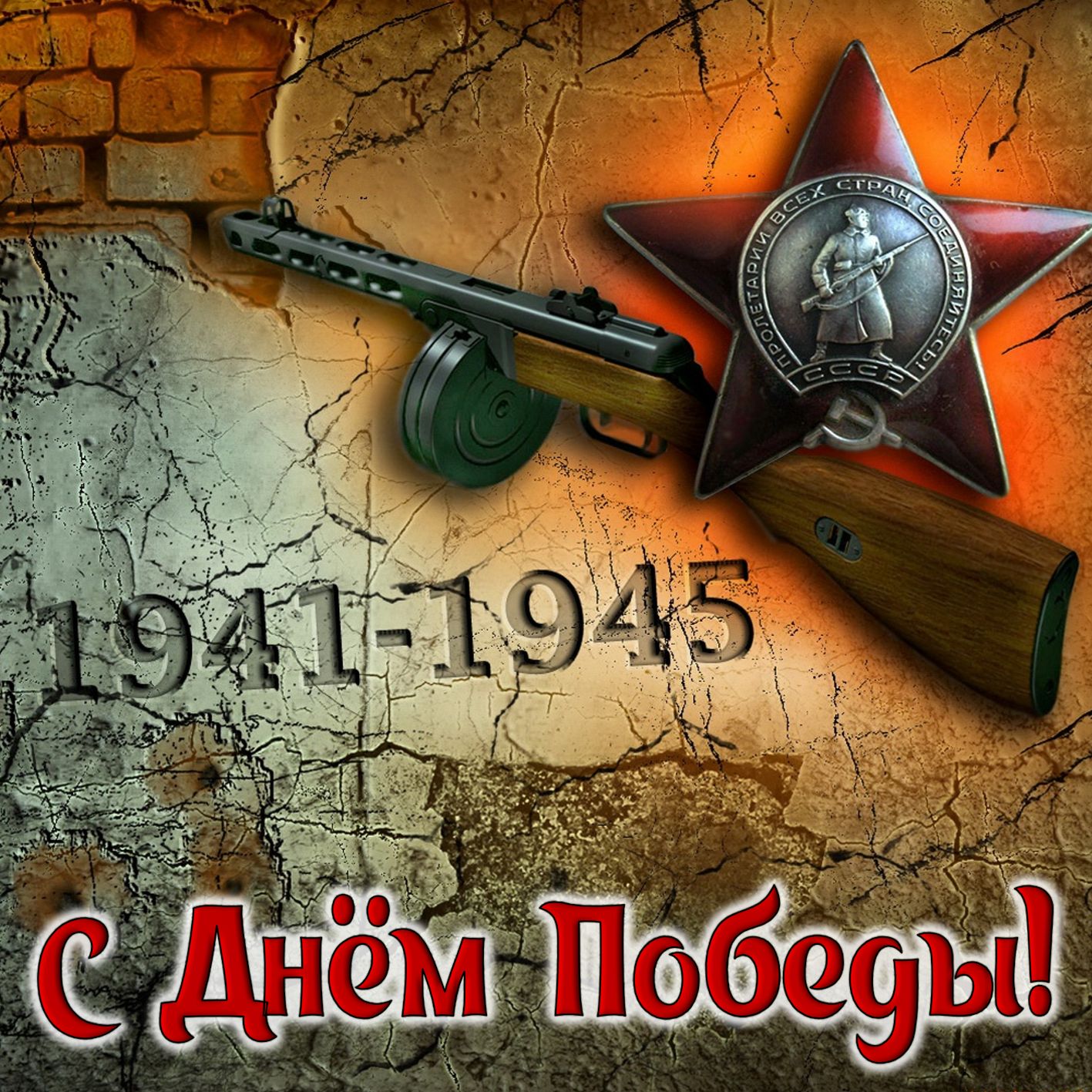 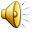 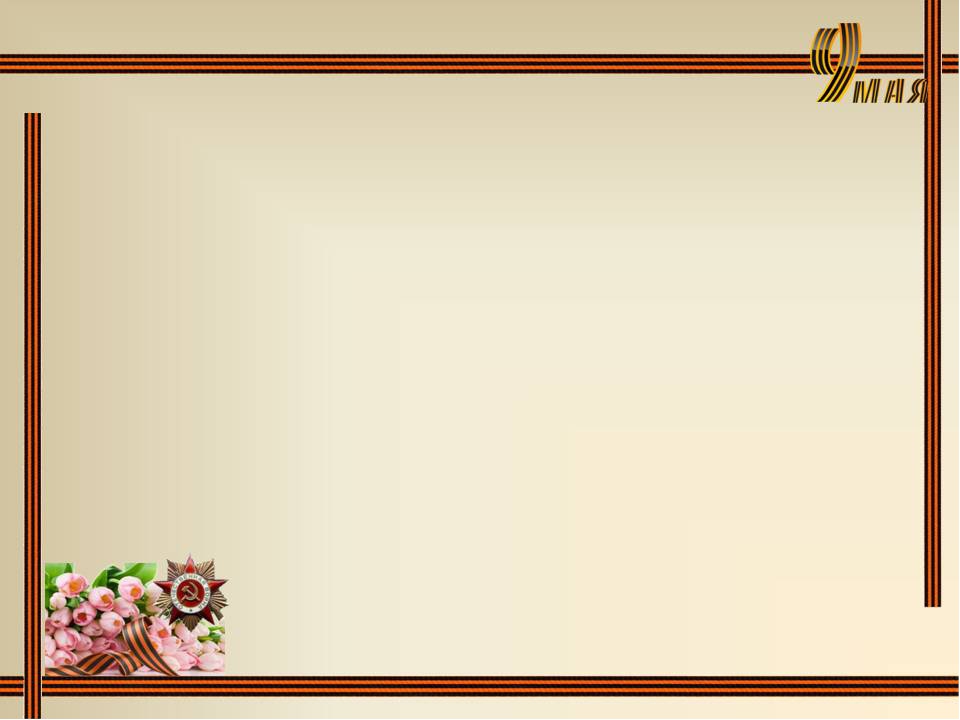 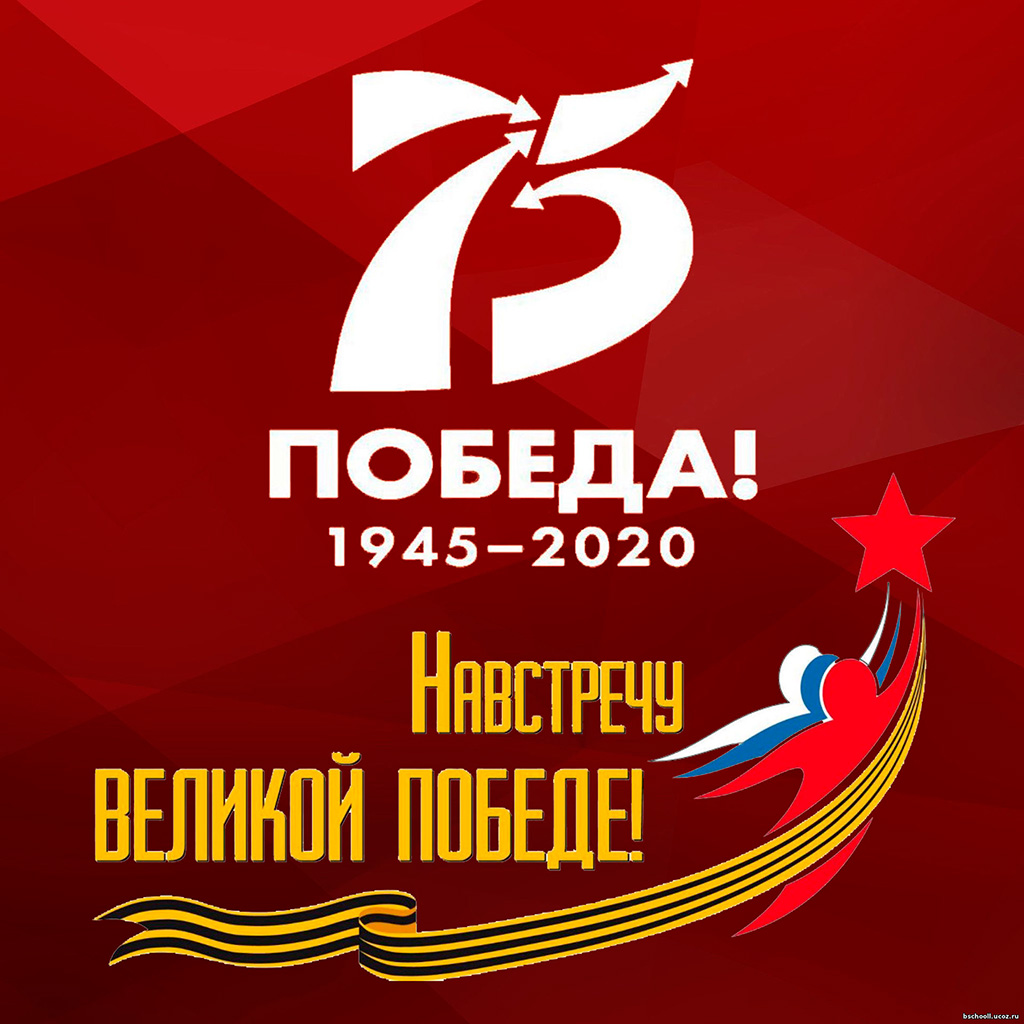 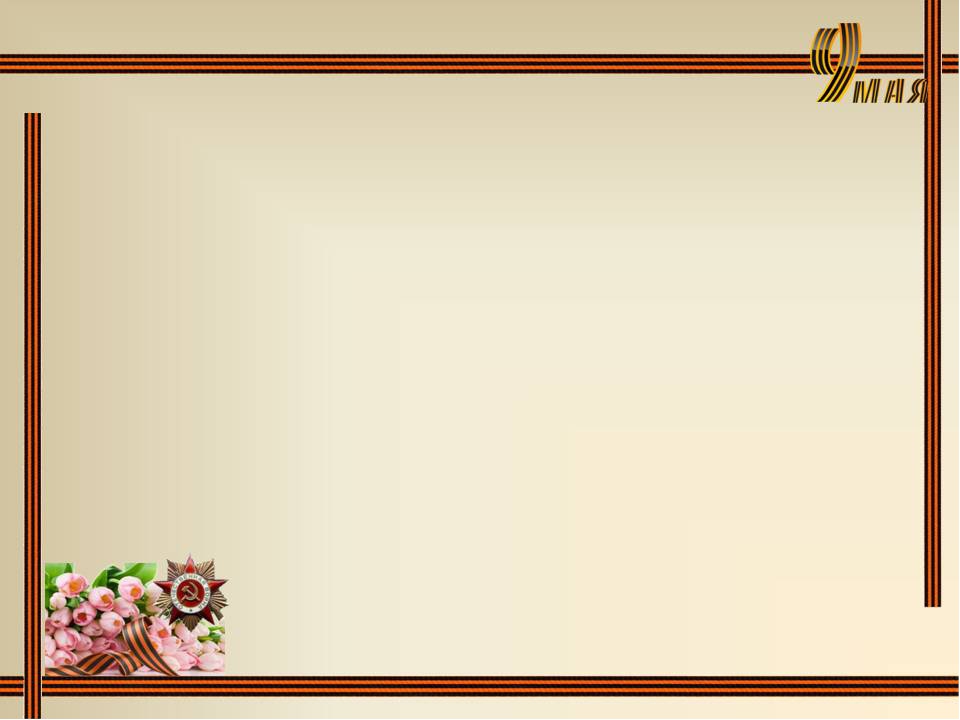 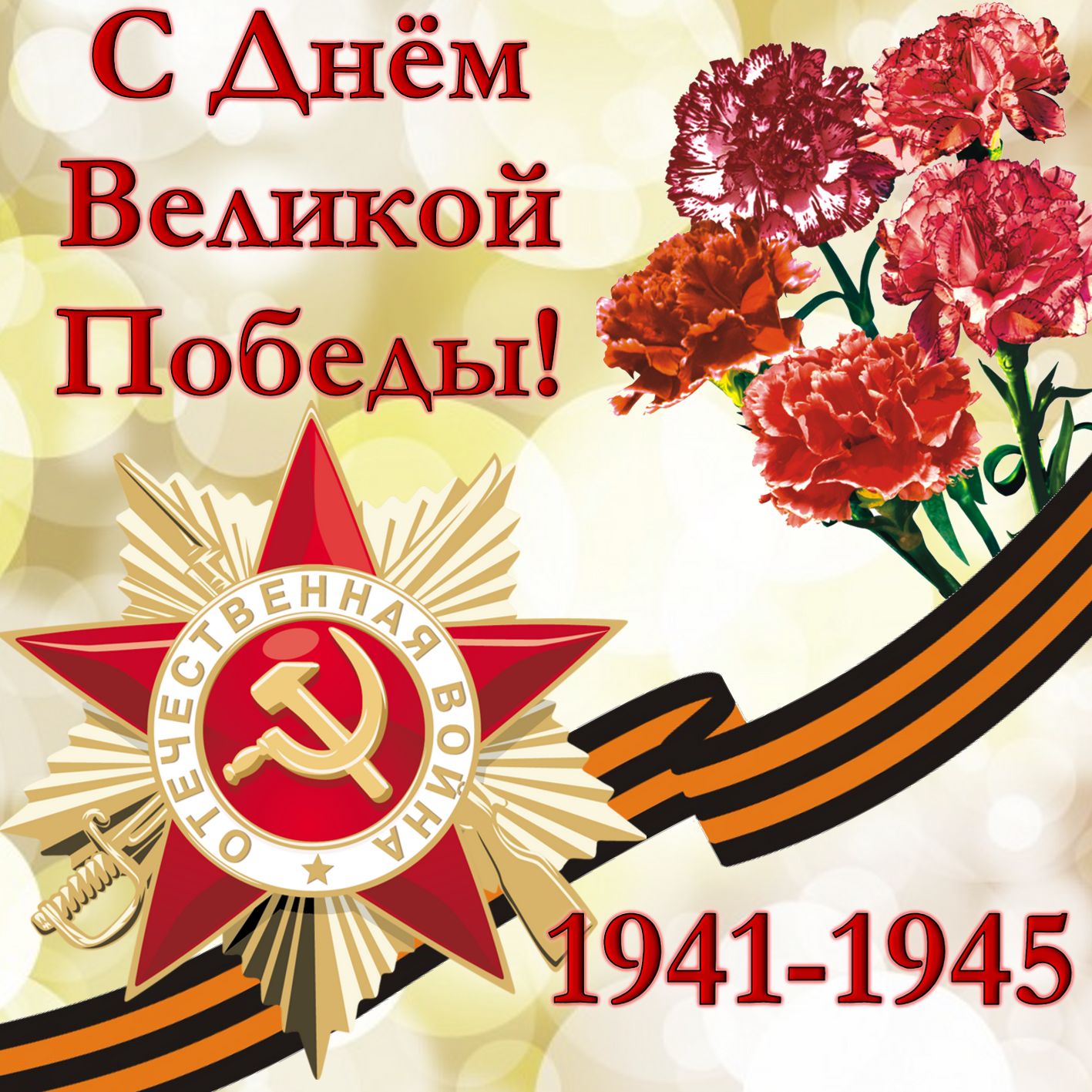 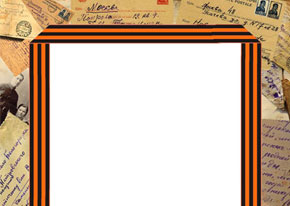 Читатели детской библиотеки учащиеся МБОУ СОШ № 1  
1 «А» класса, приняли активное участие в виртуальной выставке детских рисунков «Славная победа наших дедов»
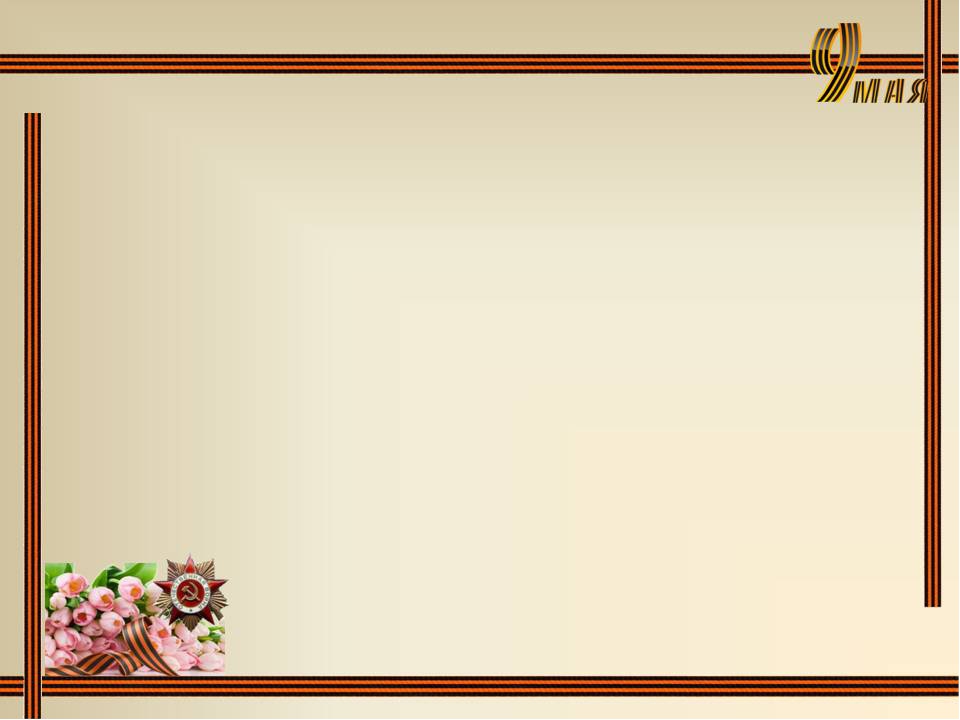 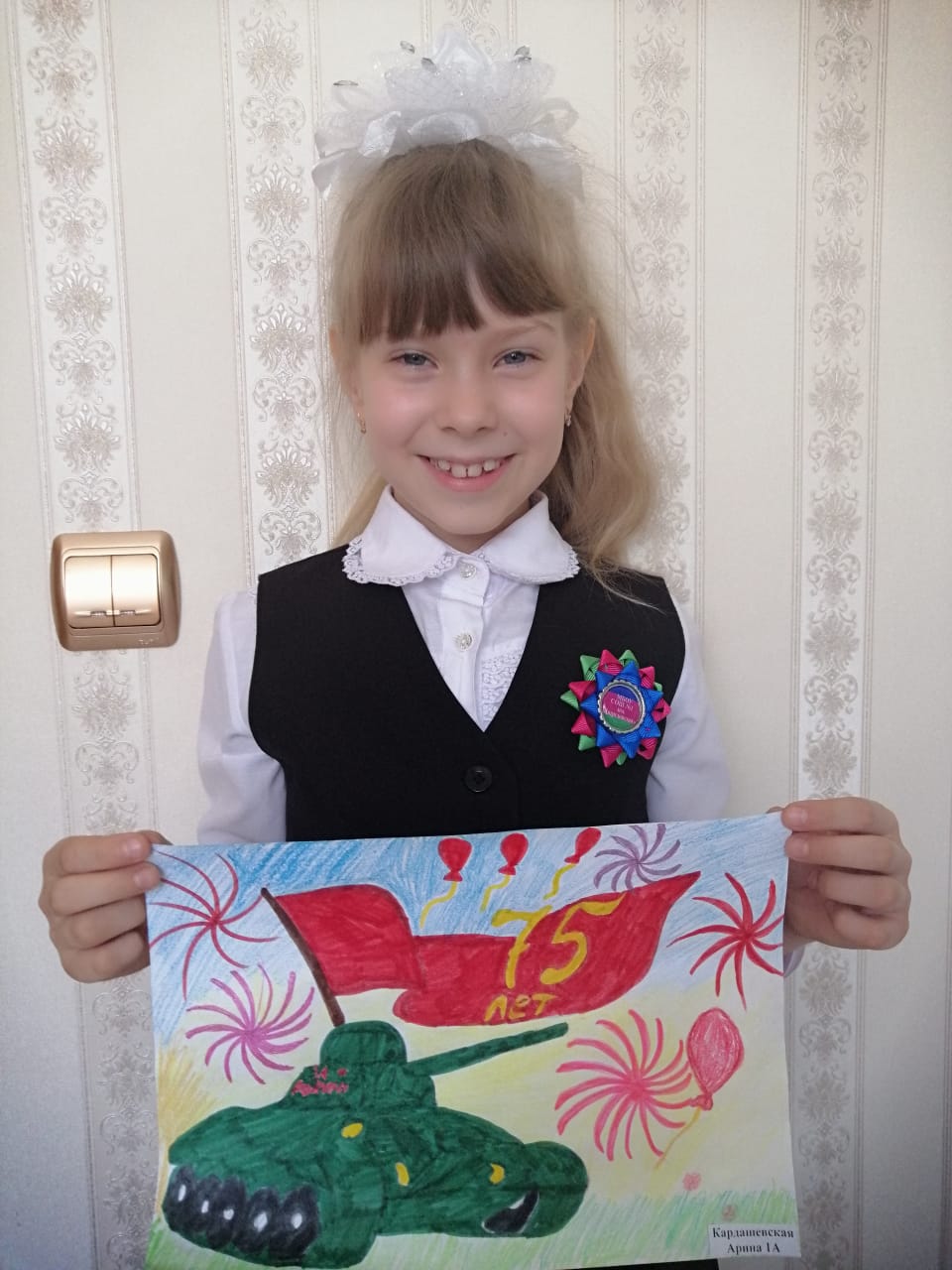 Кардашевская Арина
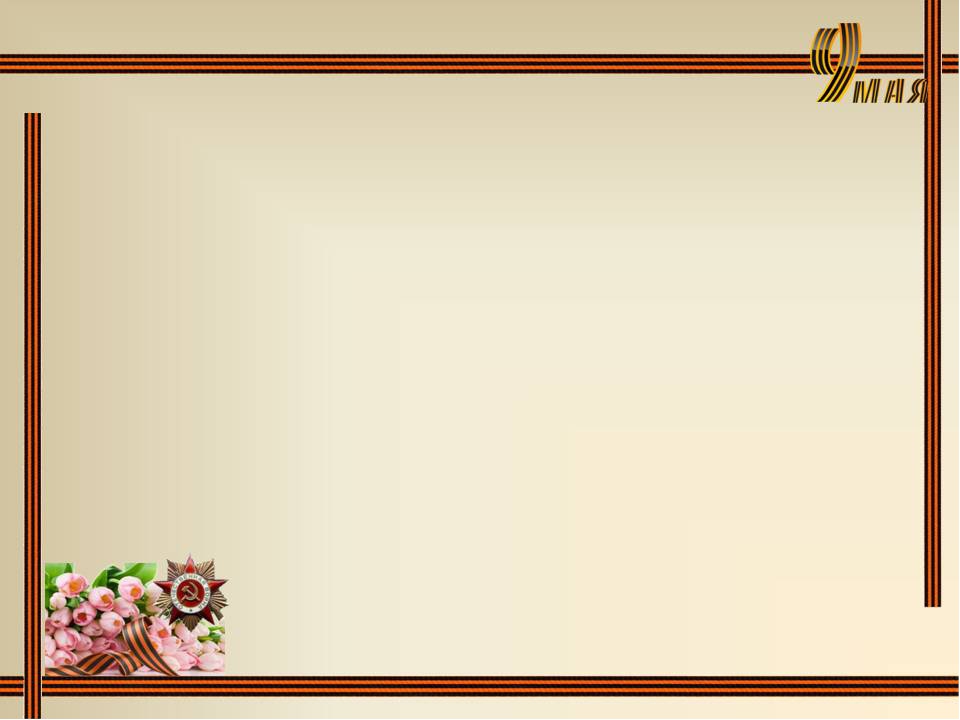 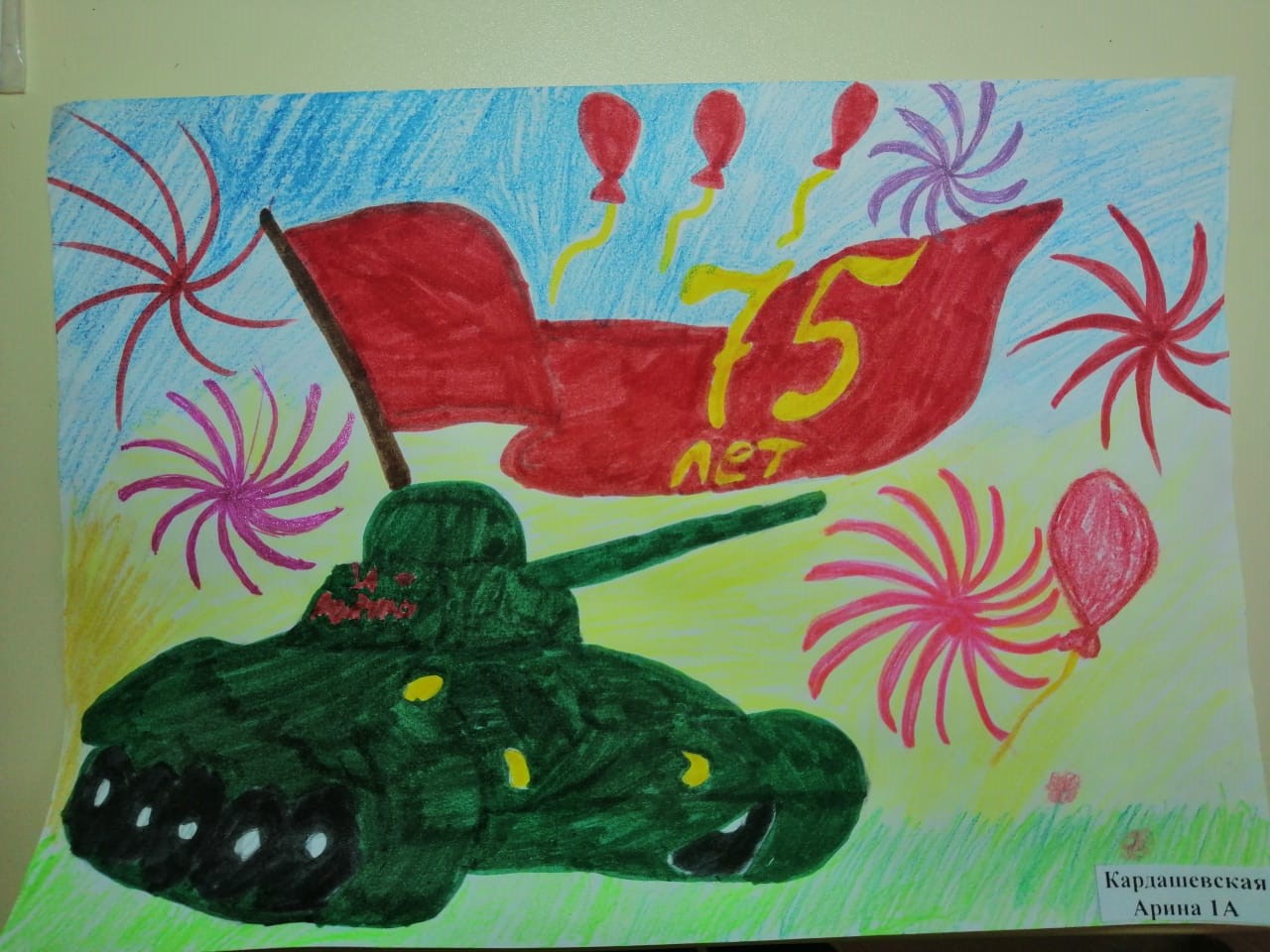 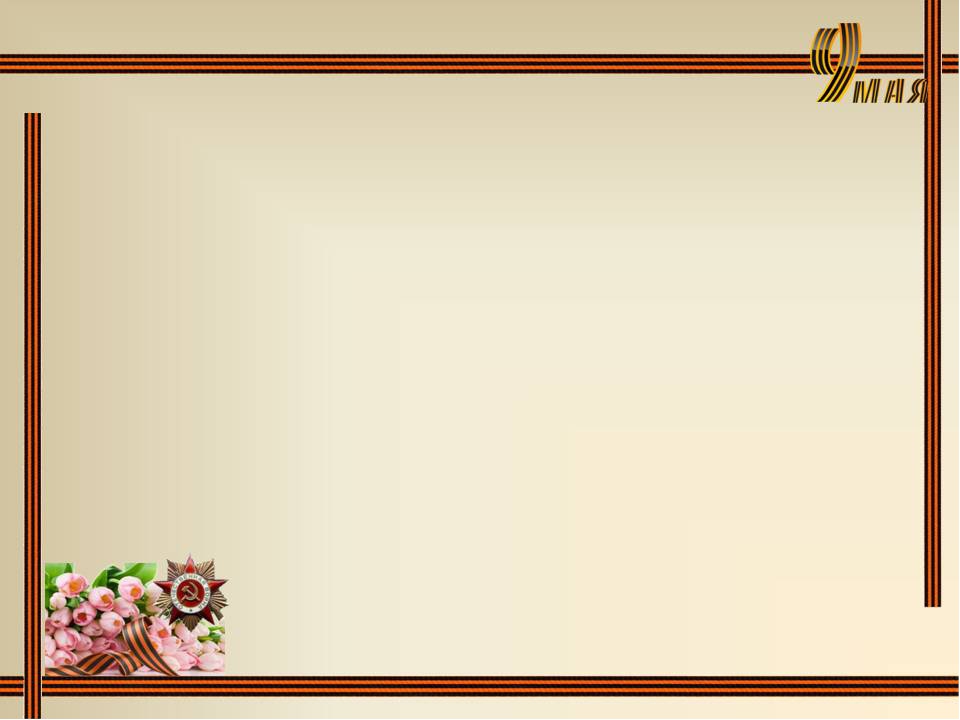 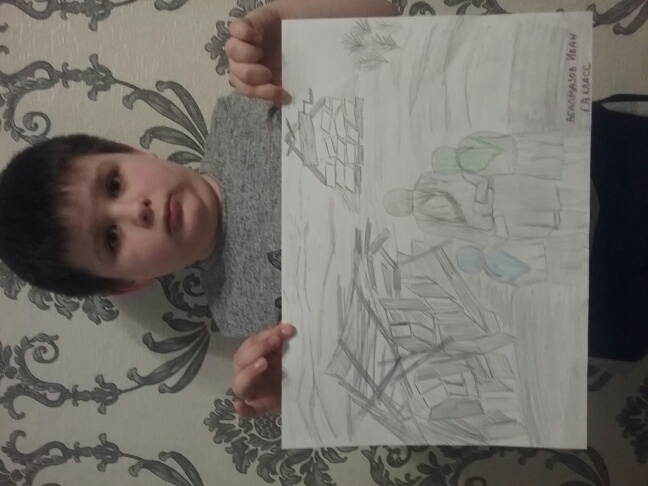 Абалмазов  Иван
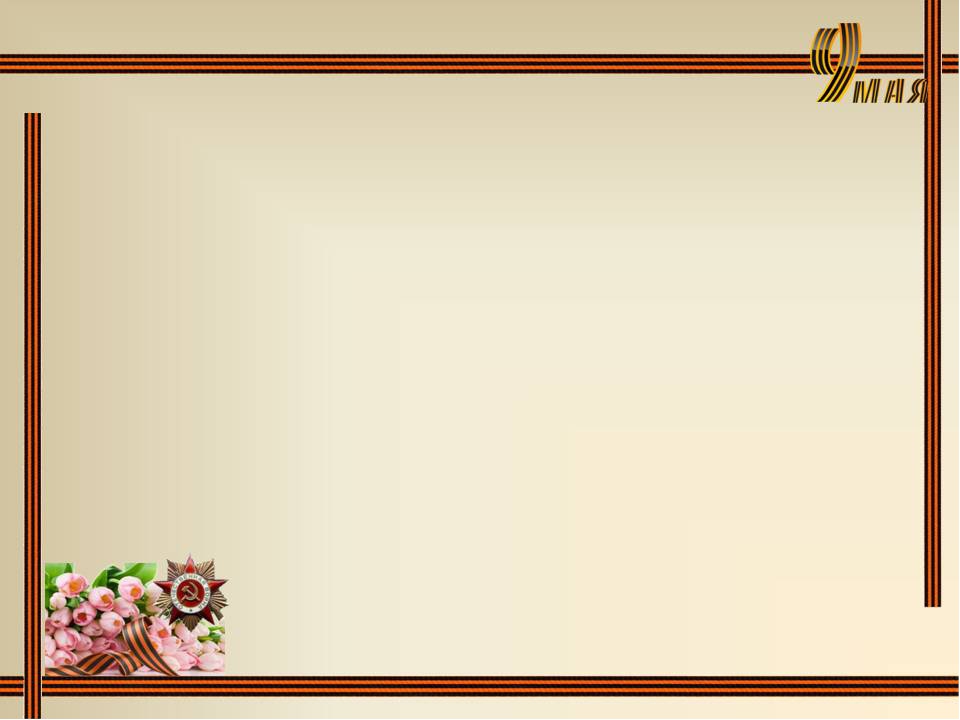 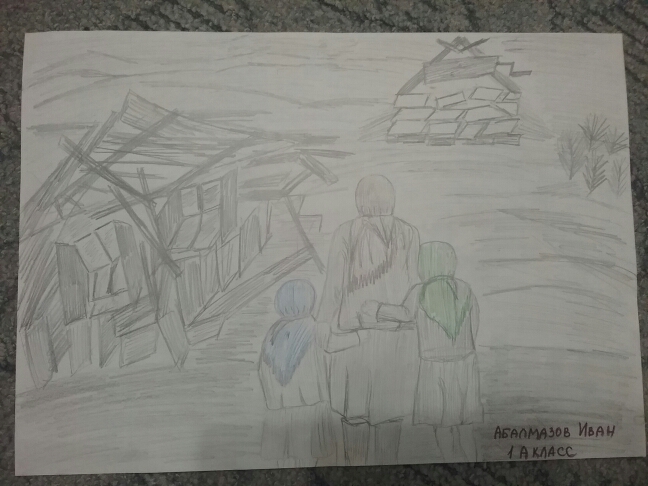 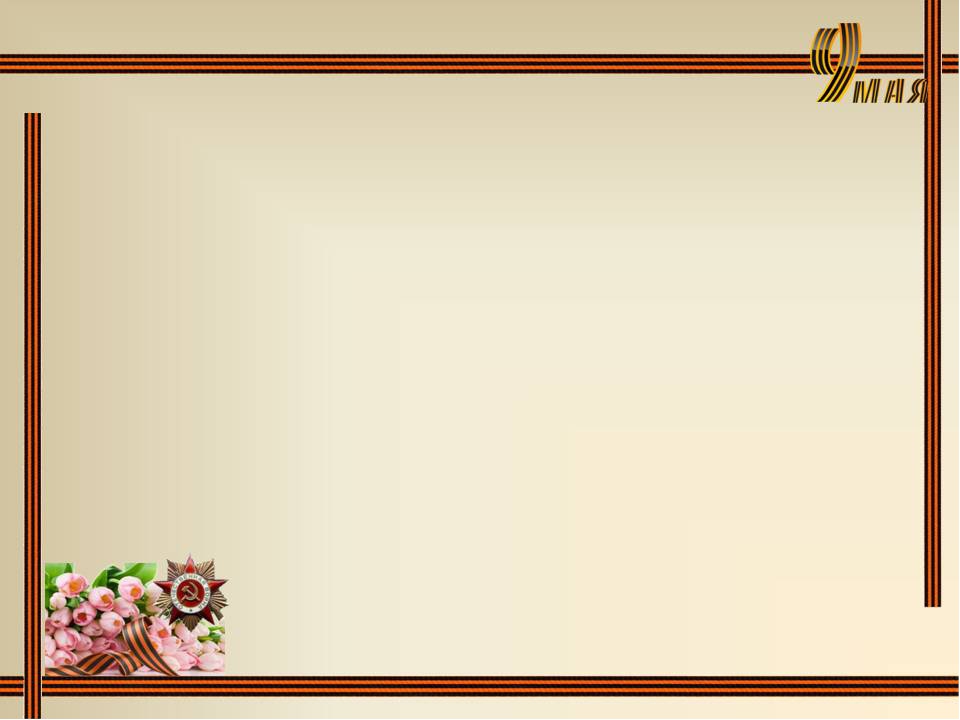 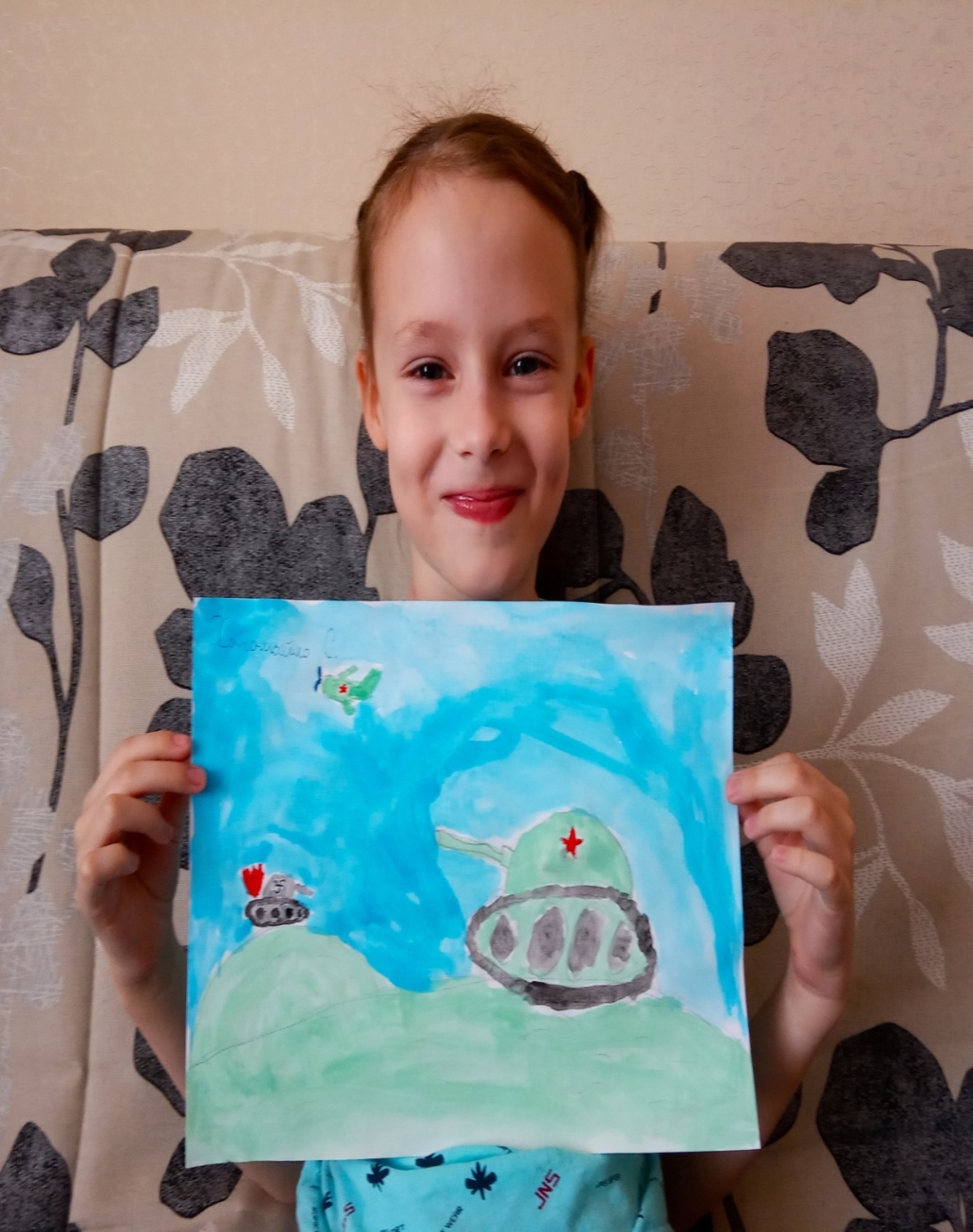 Хорошайло Софья
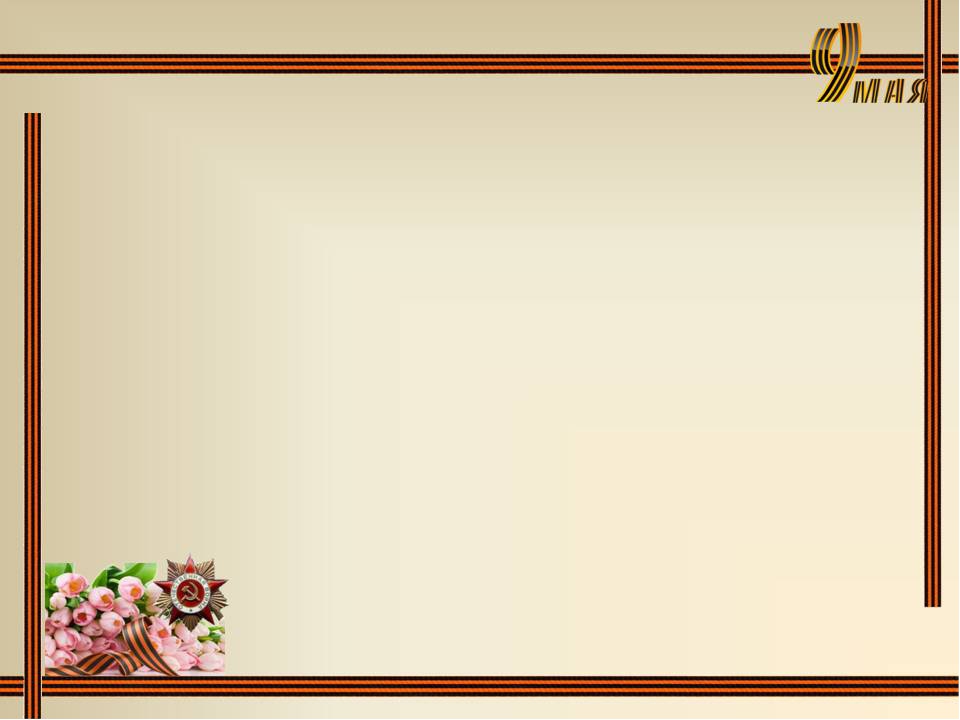 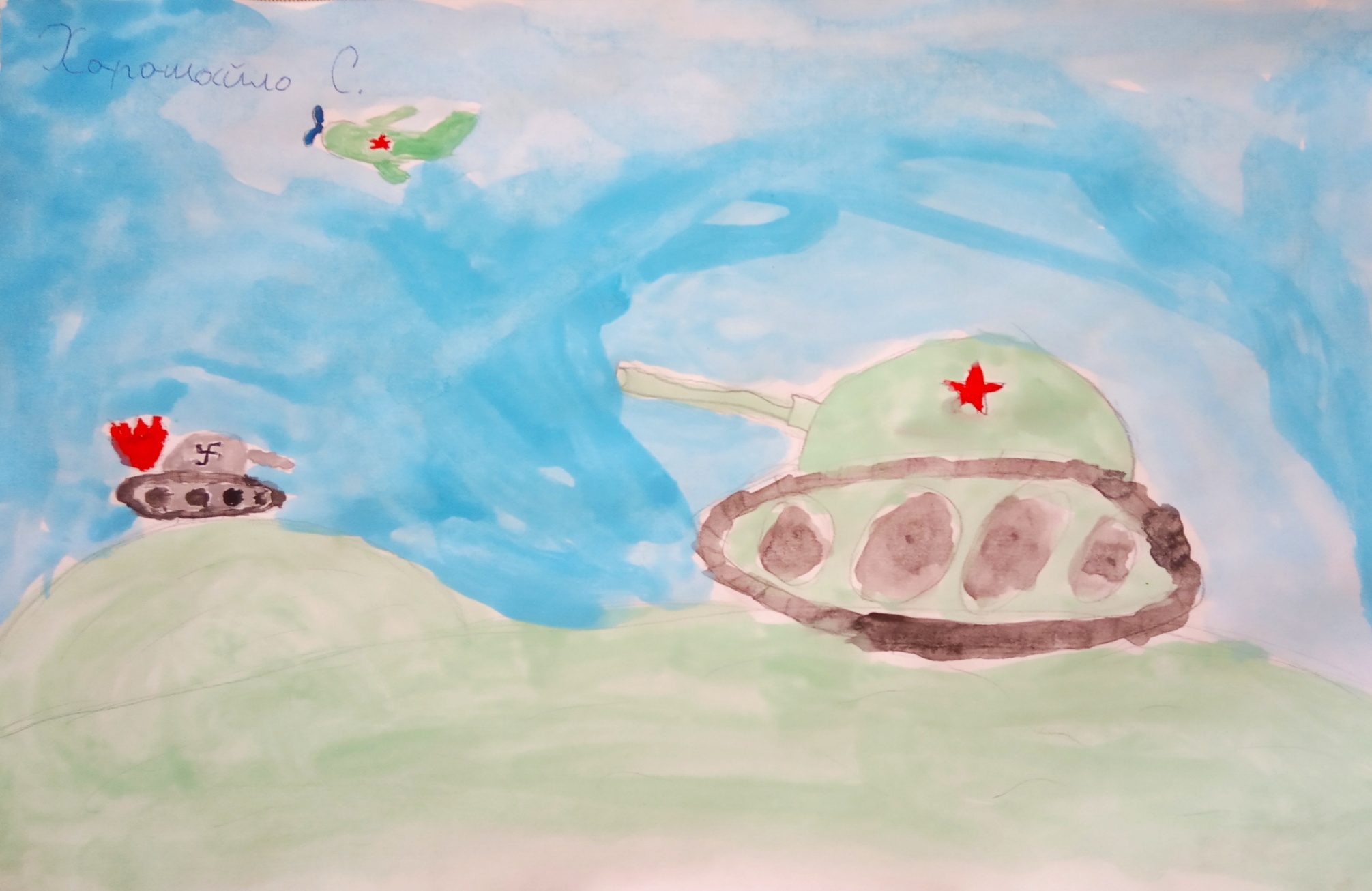 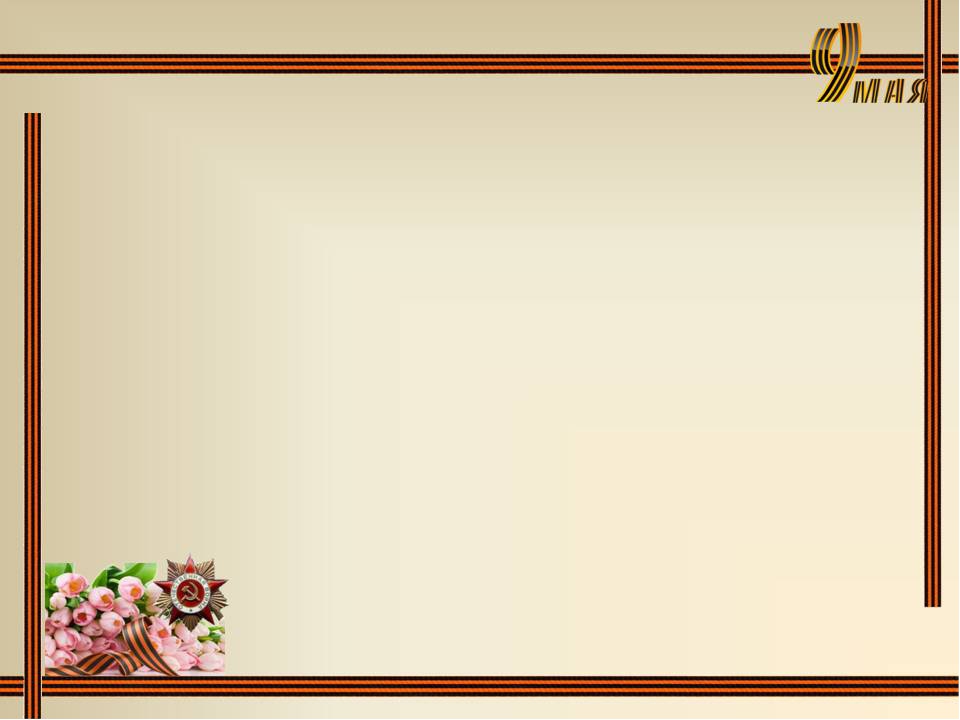 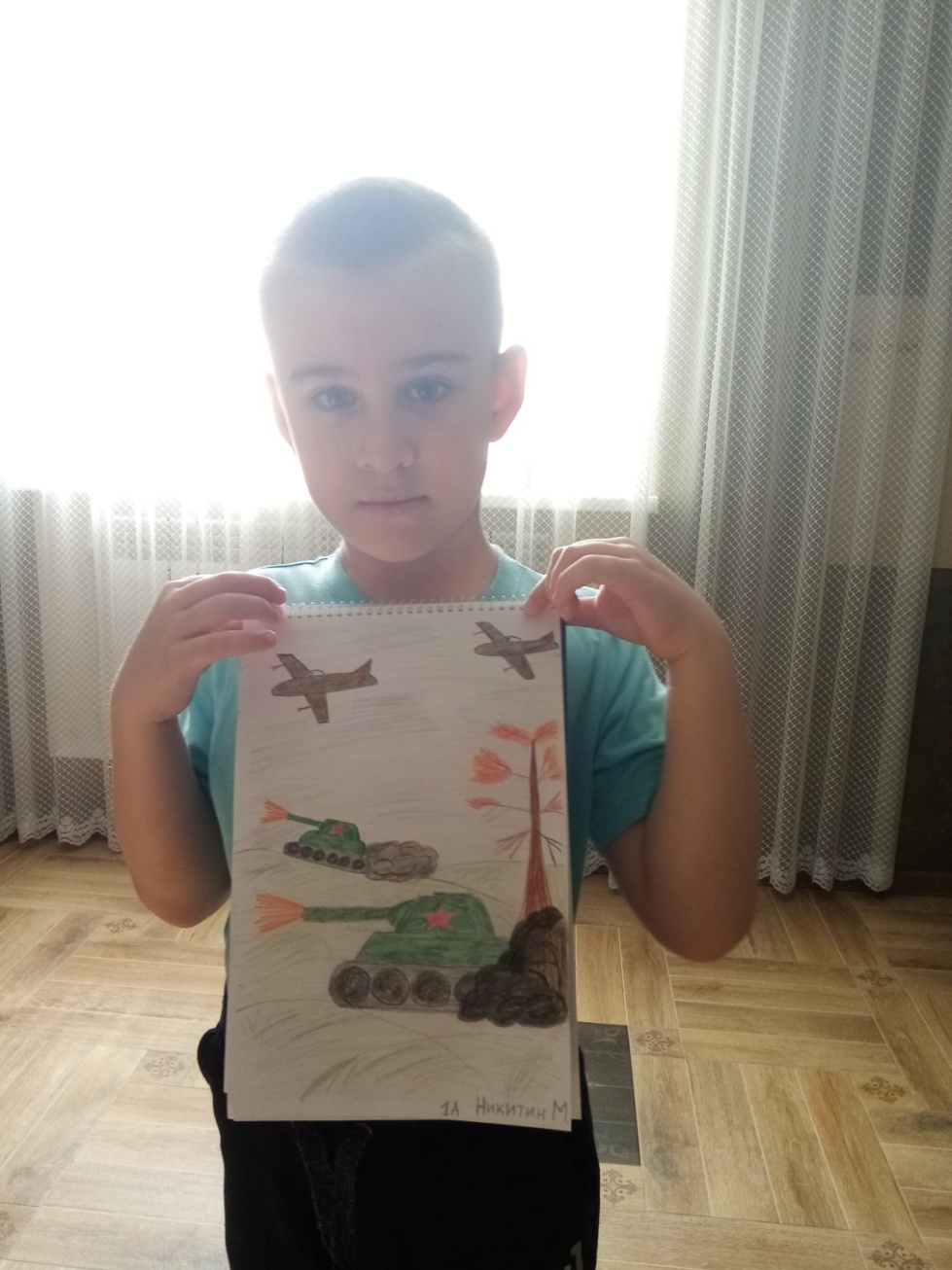 Никитин Максим
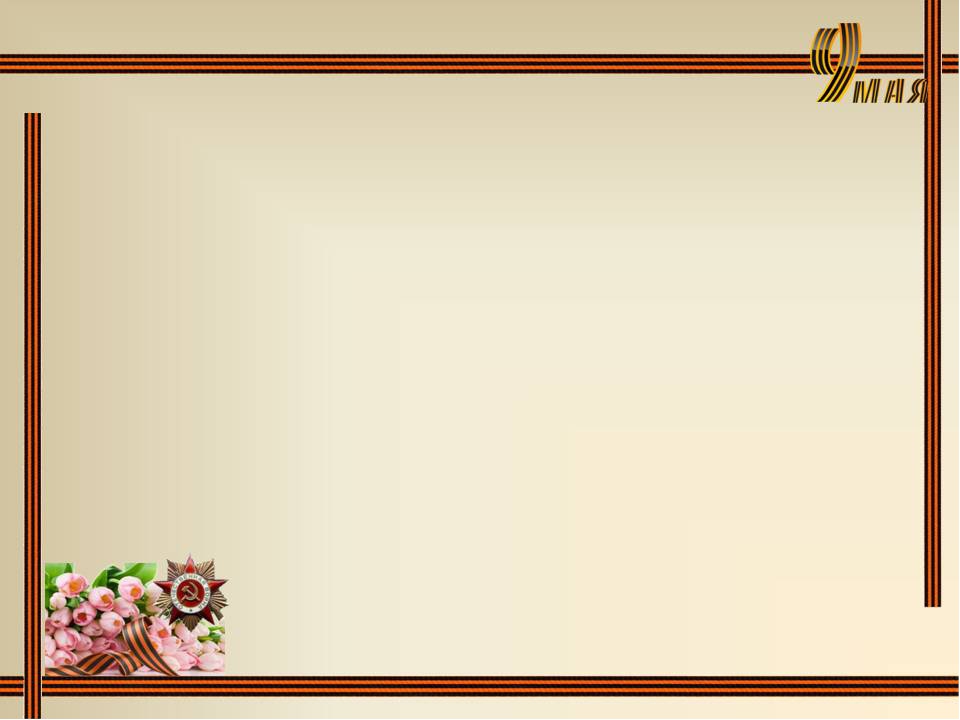 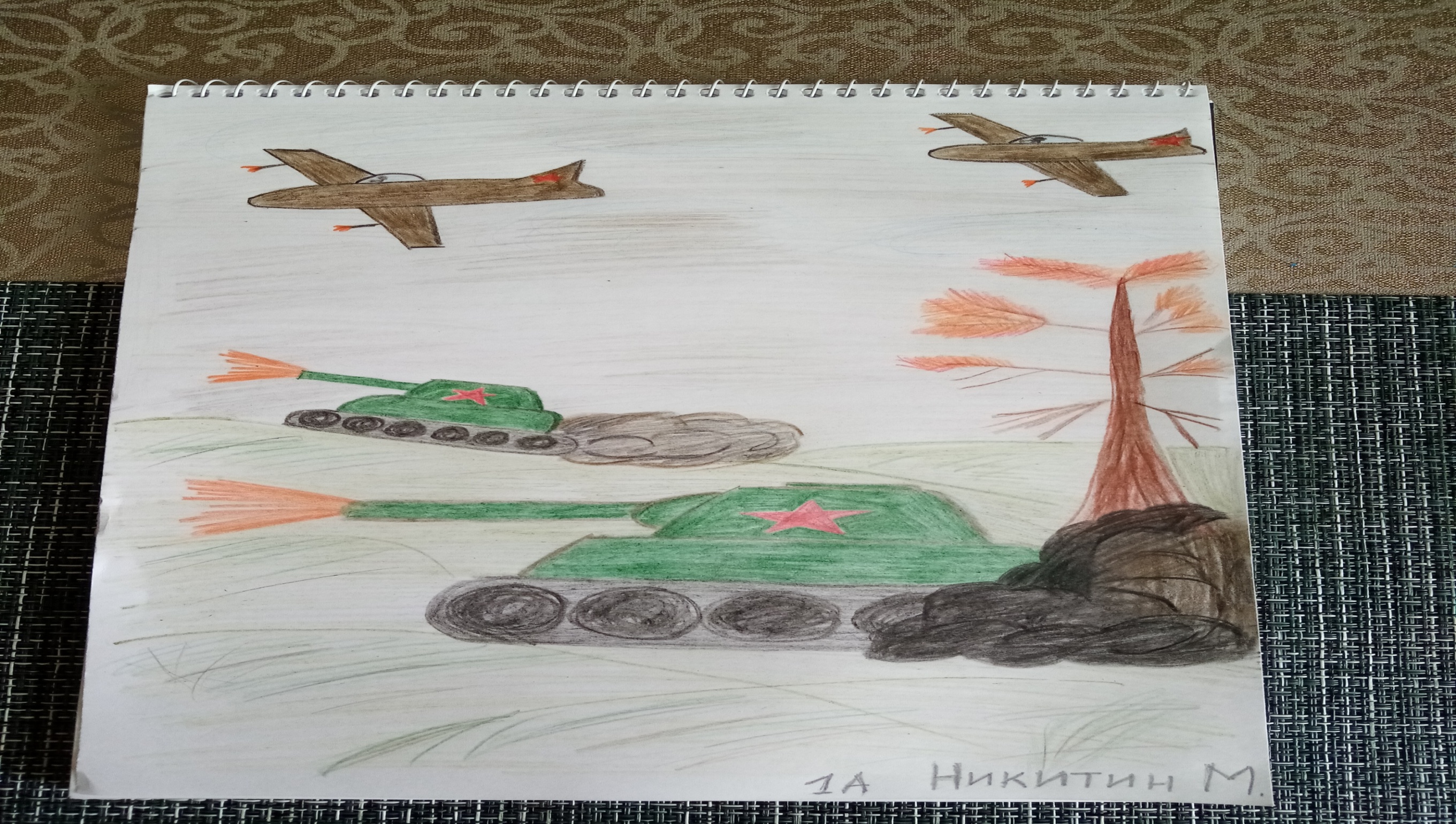 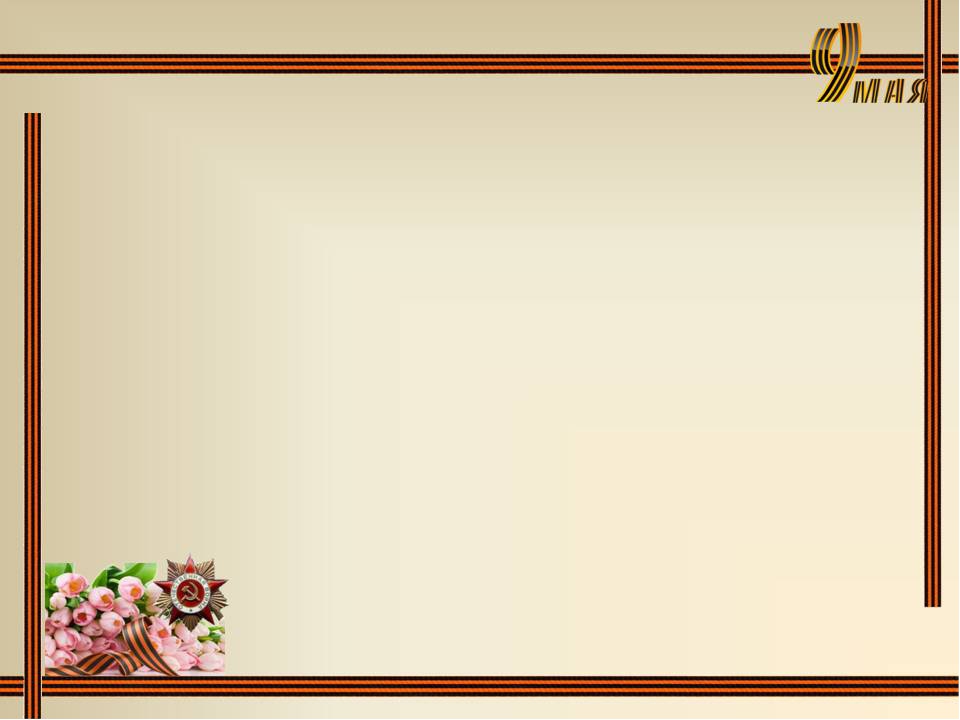 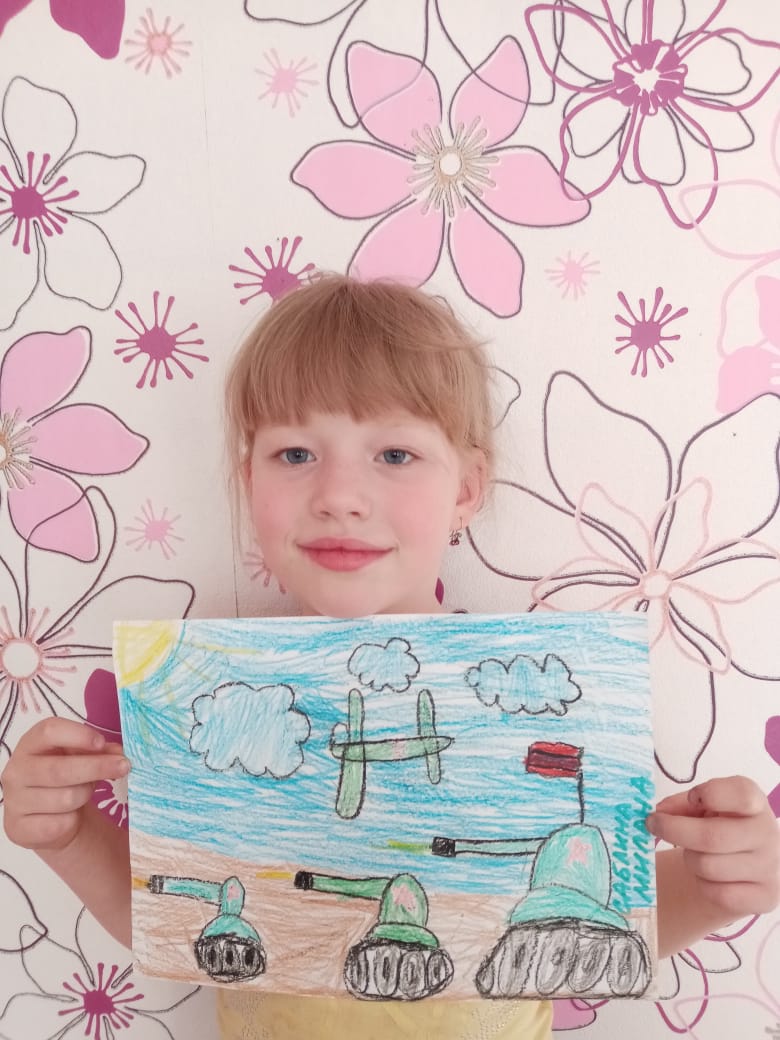 Саблина Милана
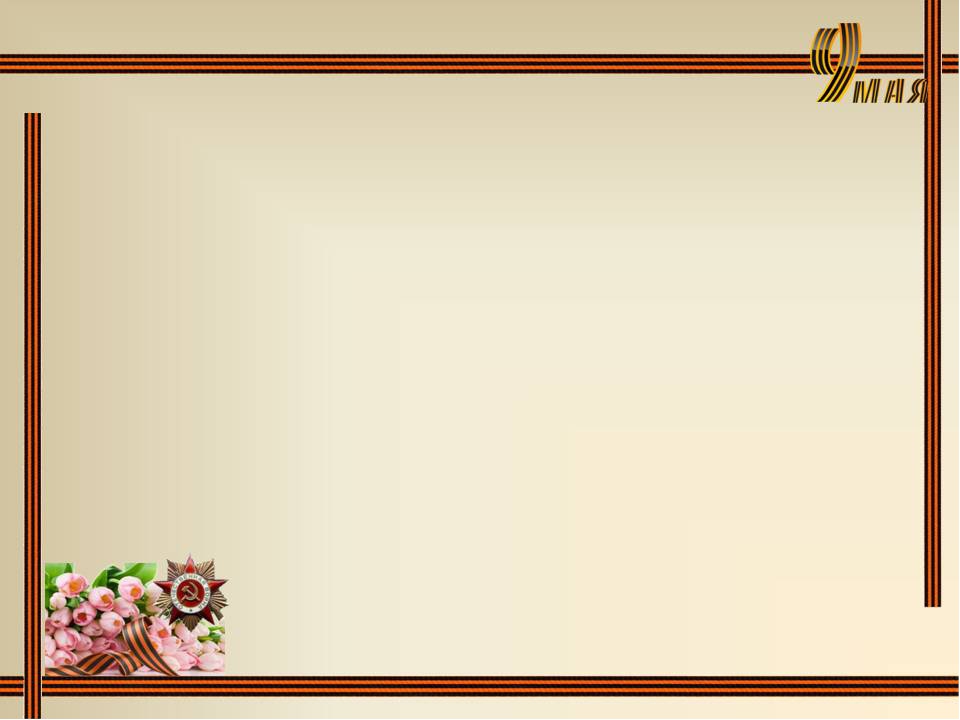 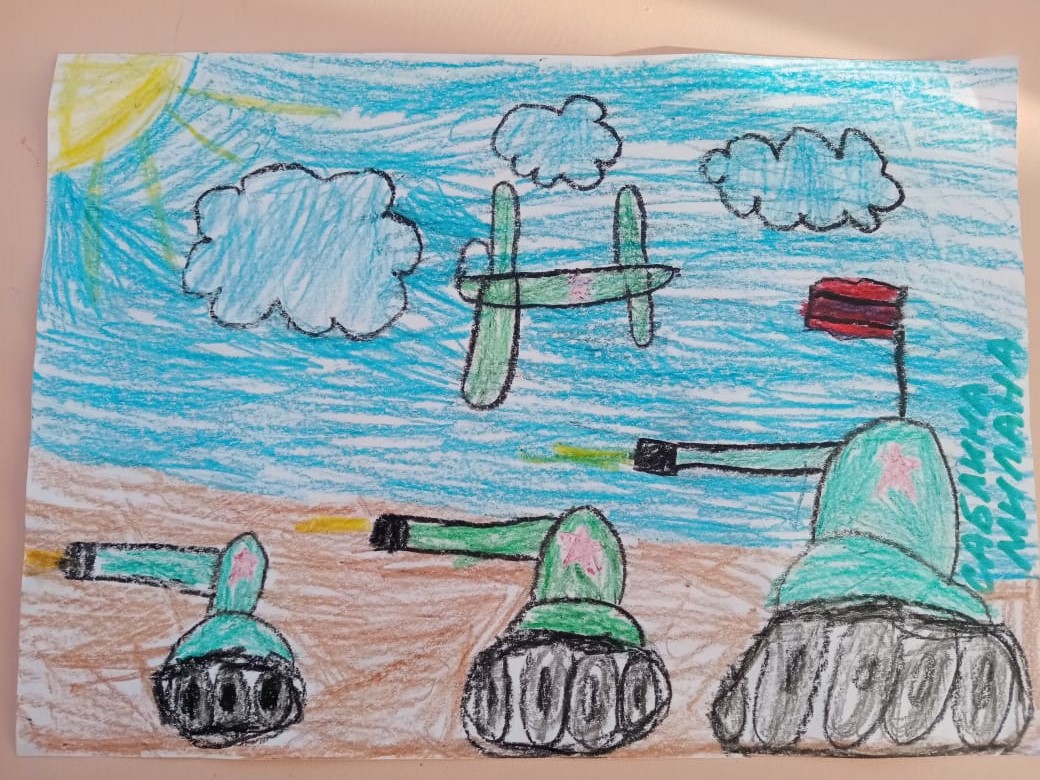 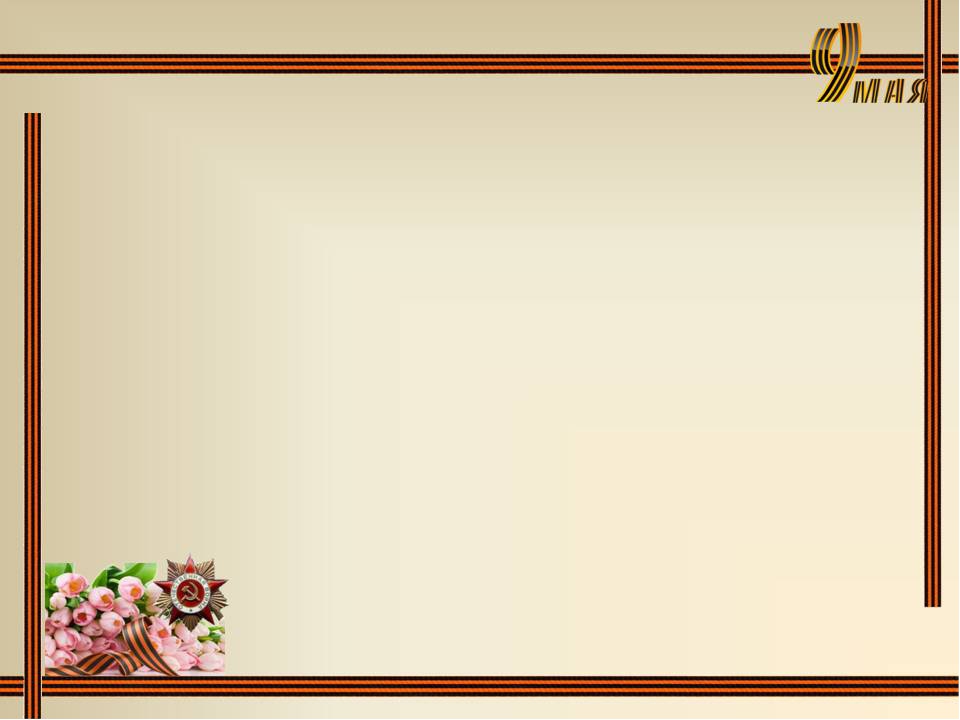 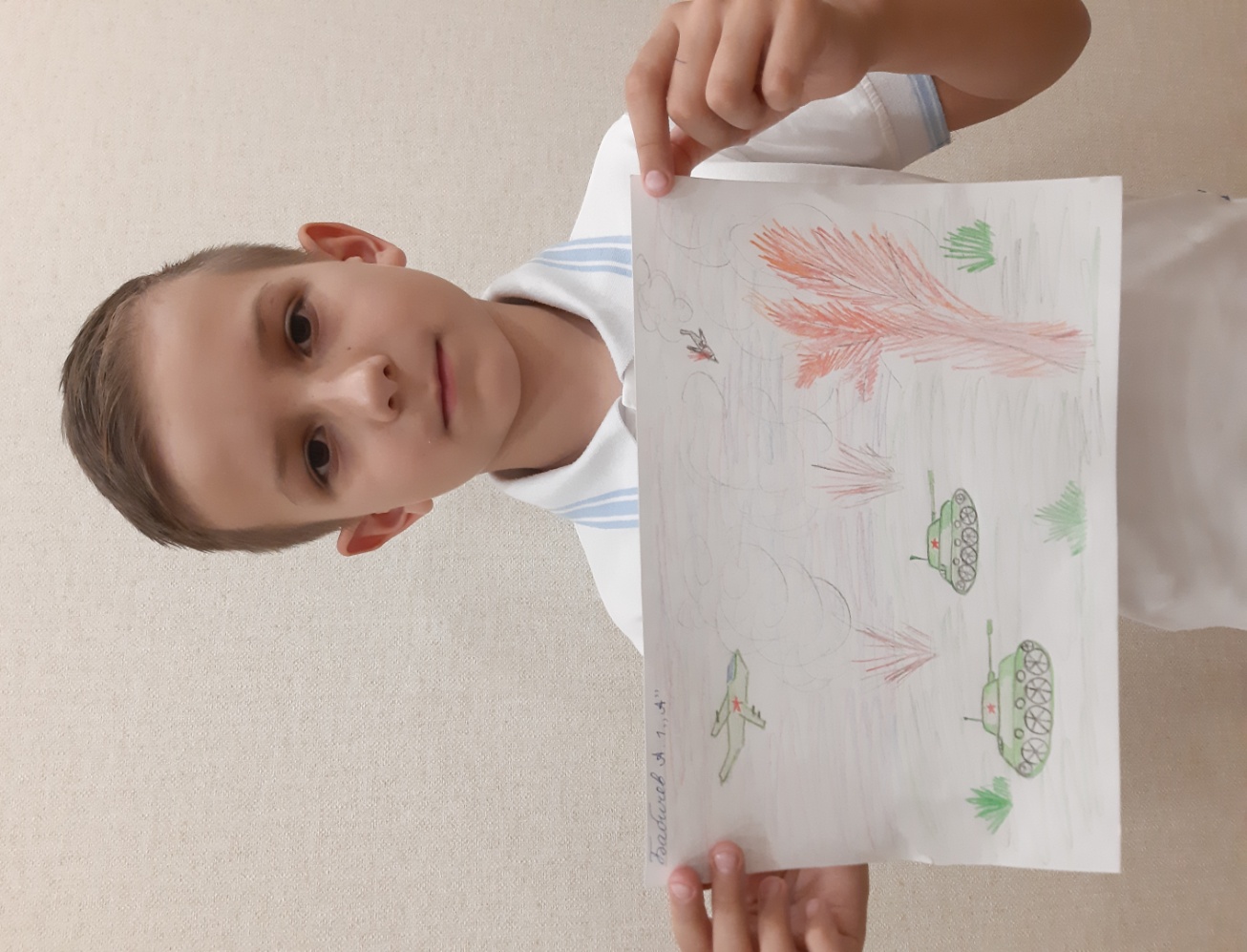 Бабичев Арсений
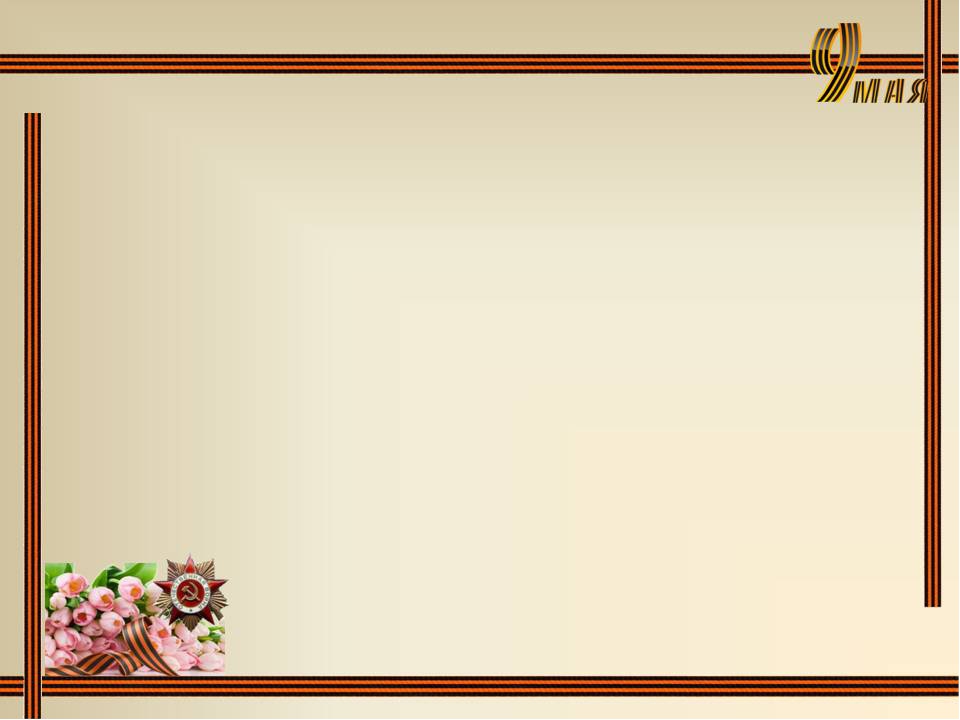 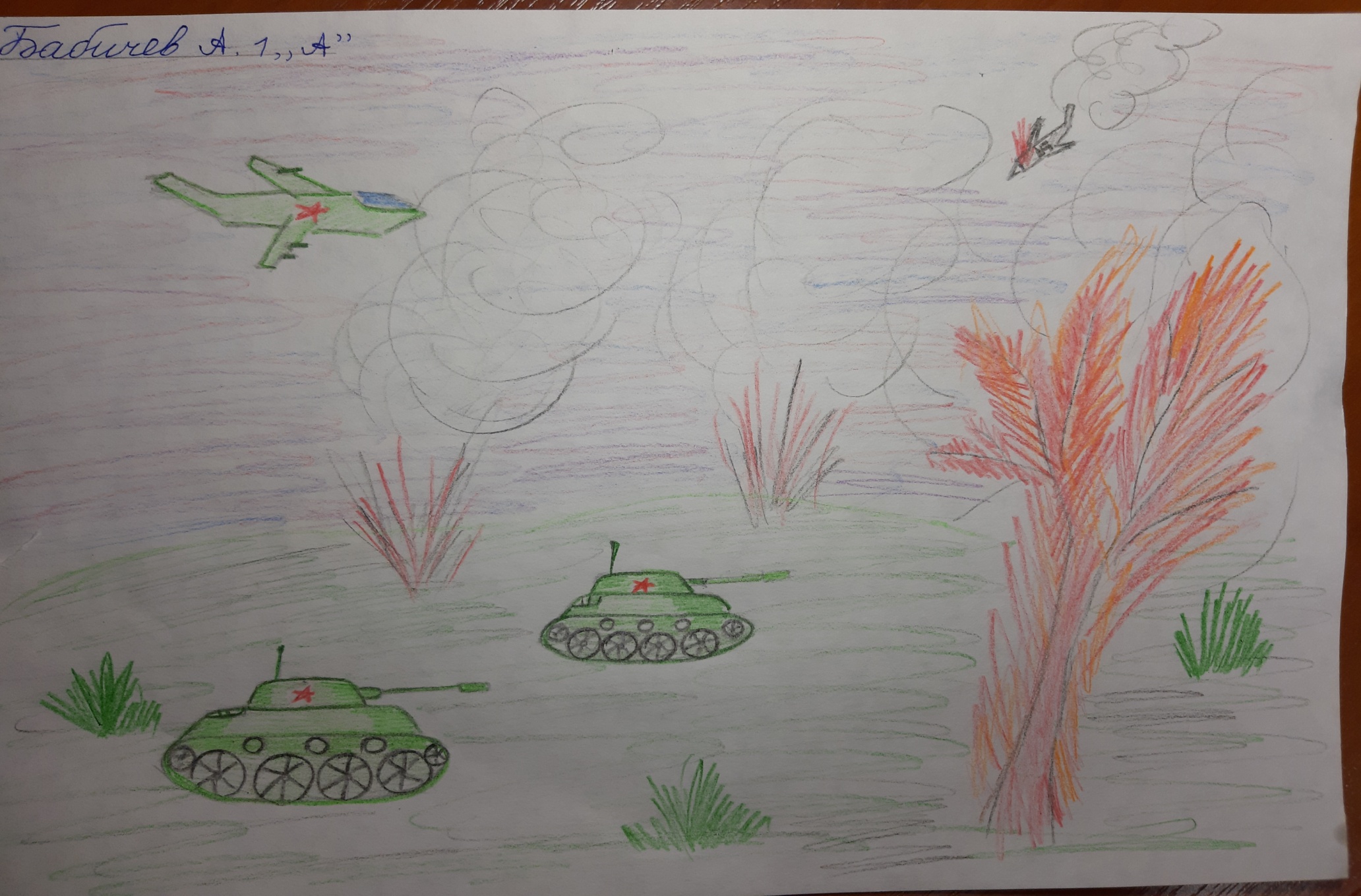 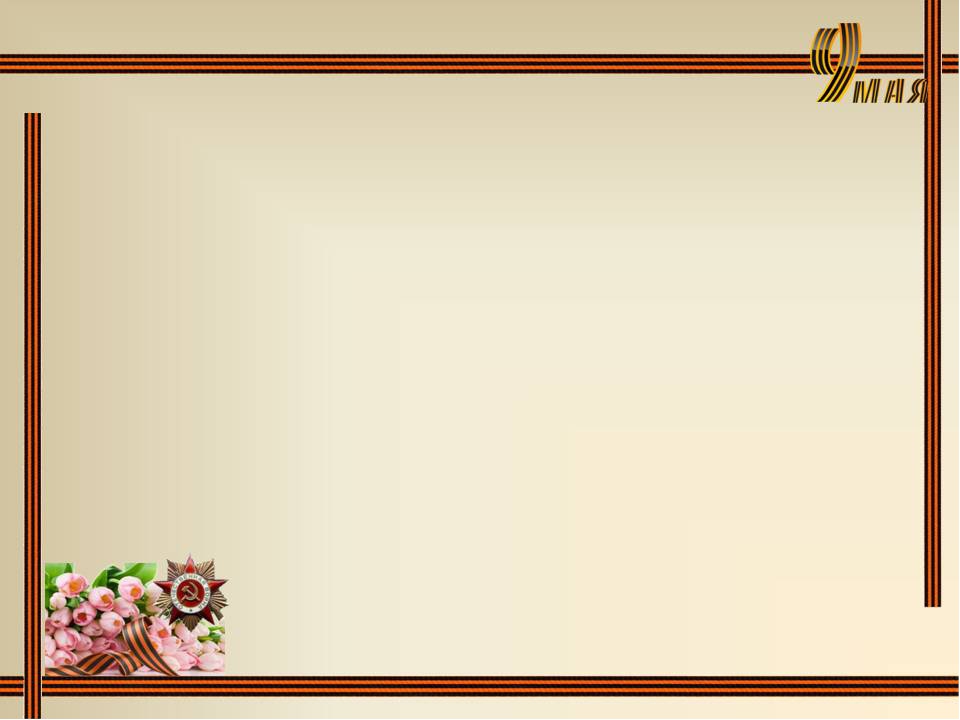 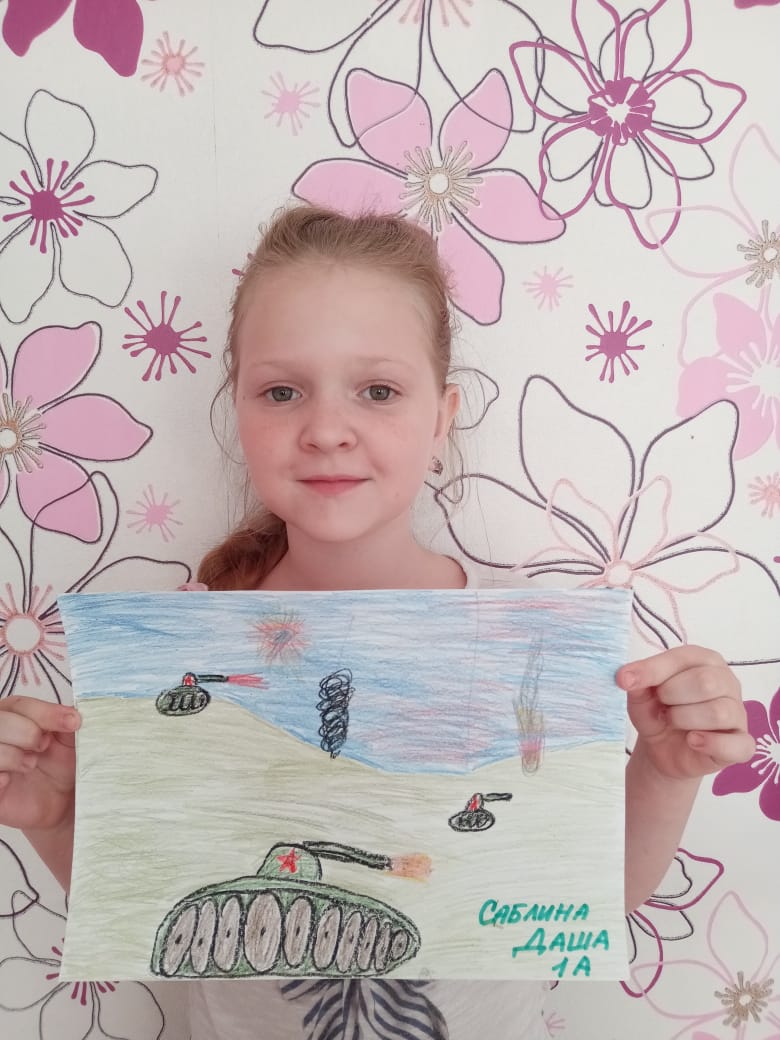 Саблина Дарья
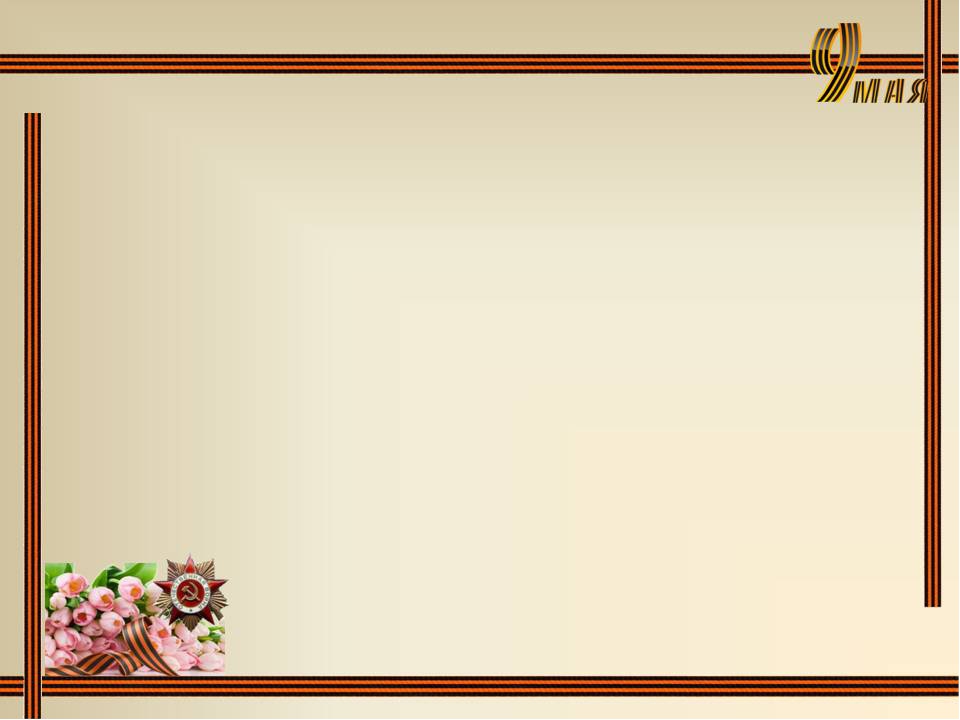 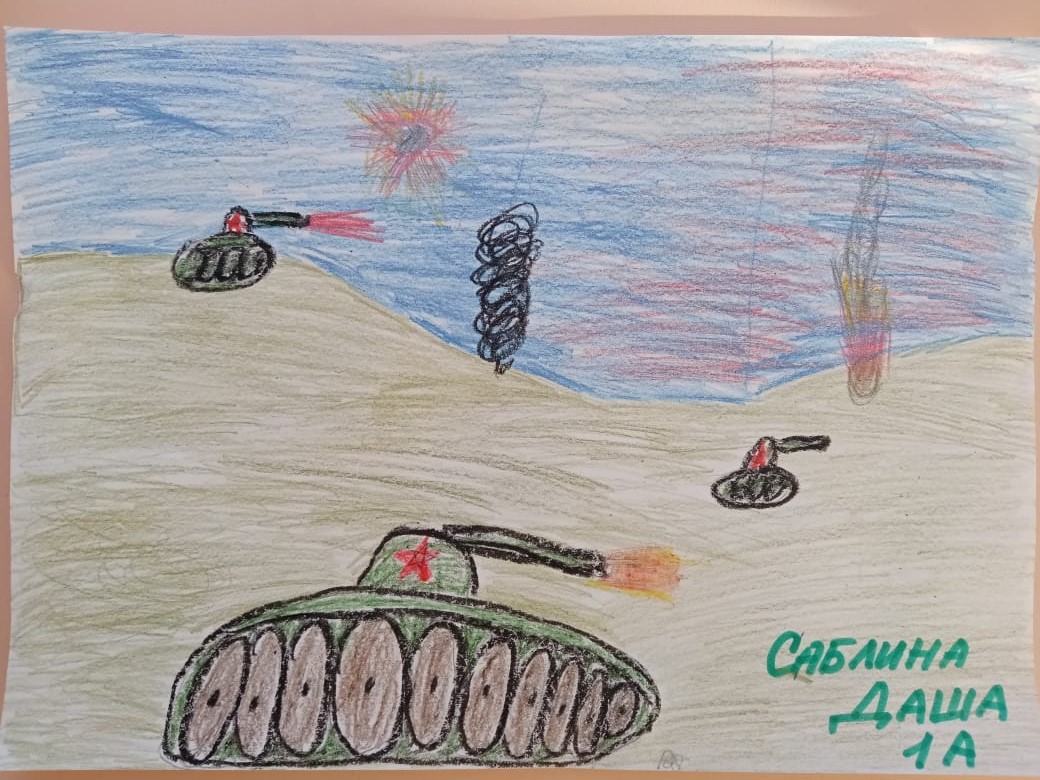 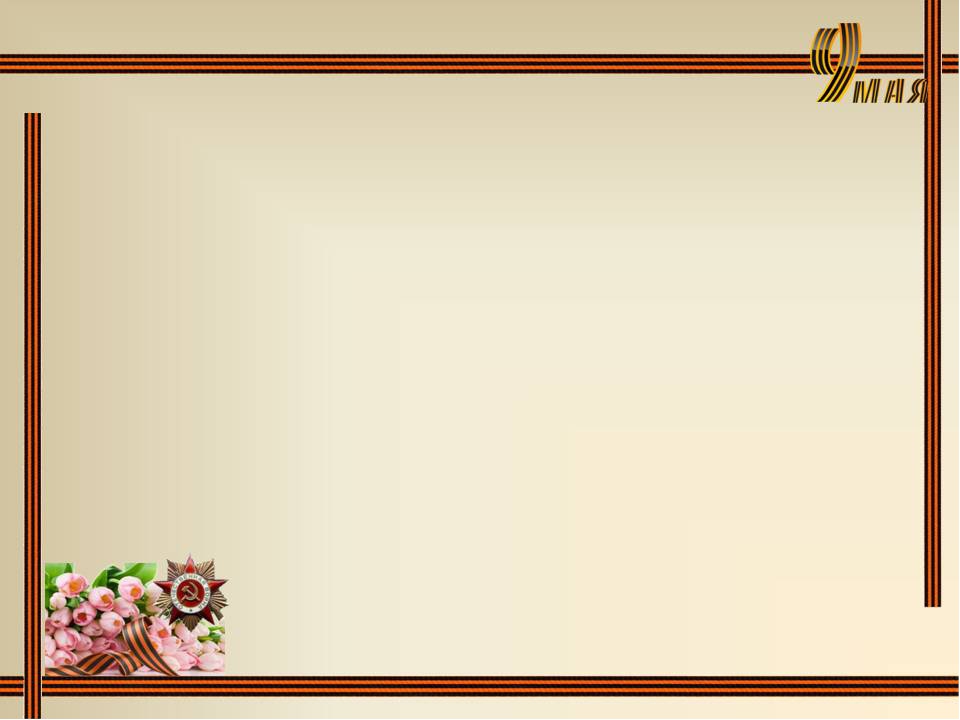 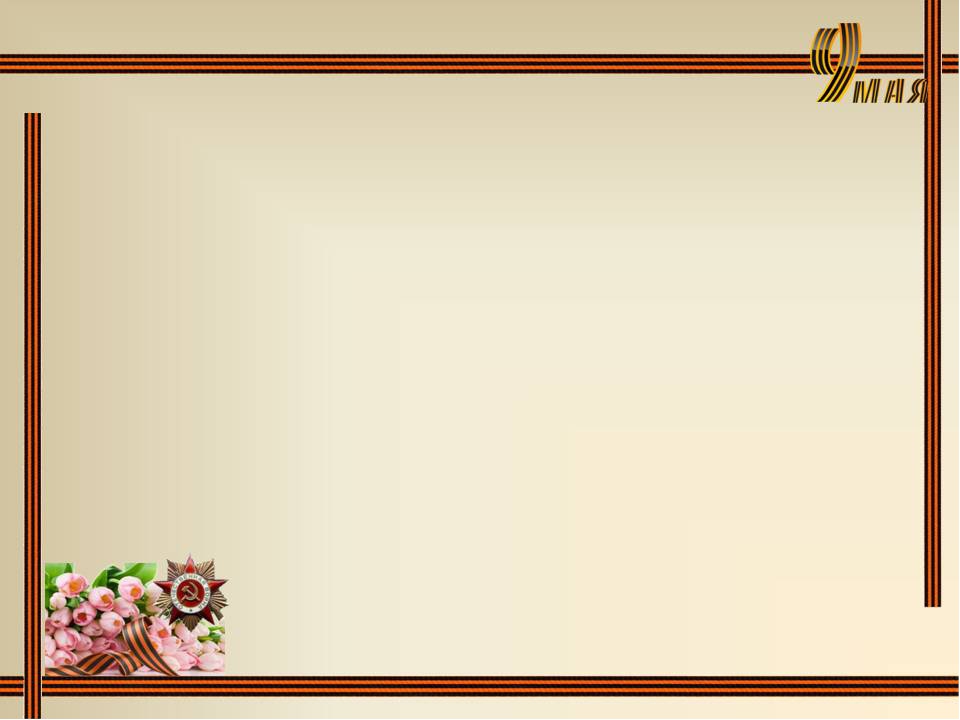 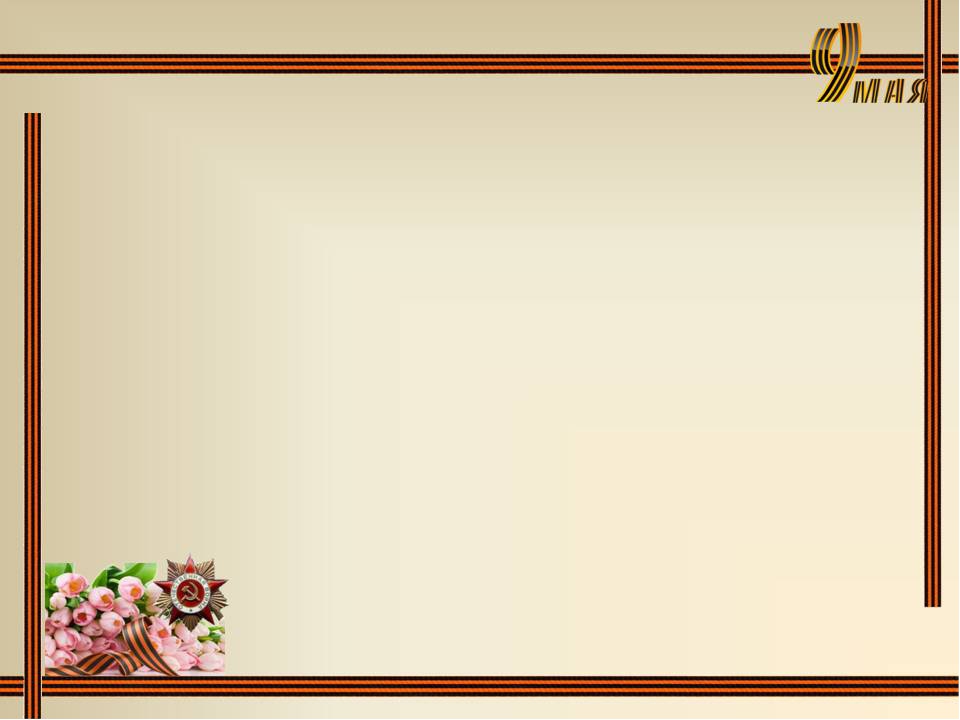 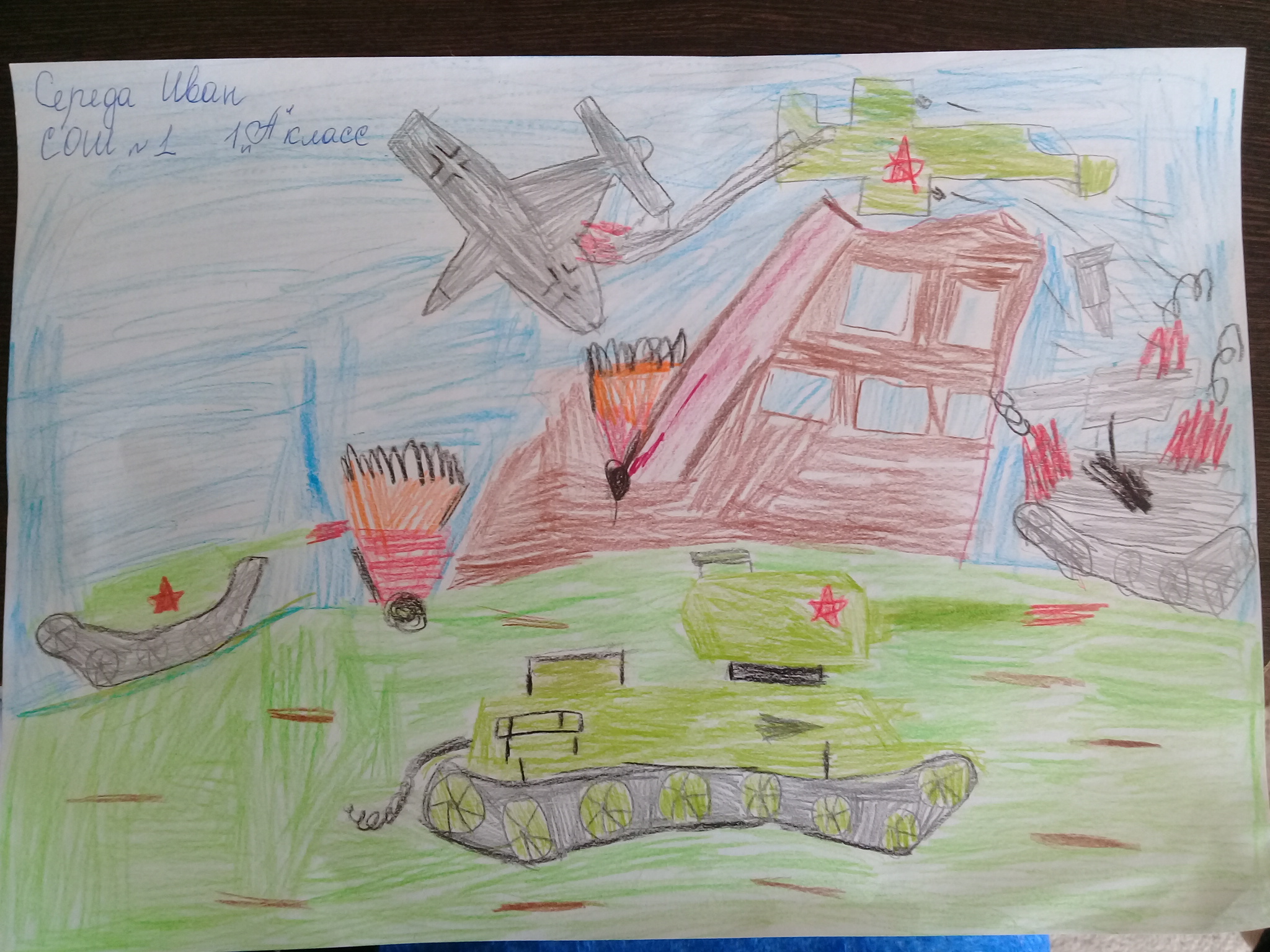 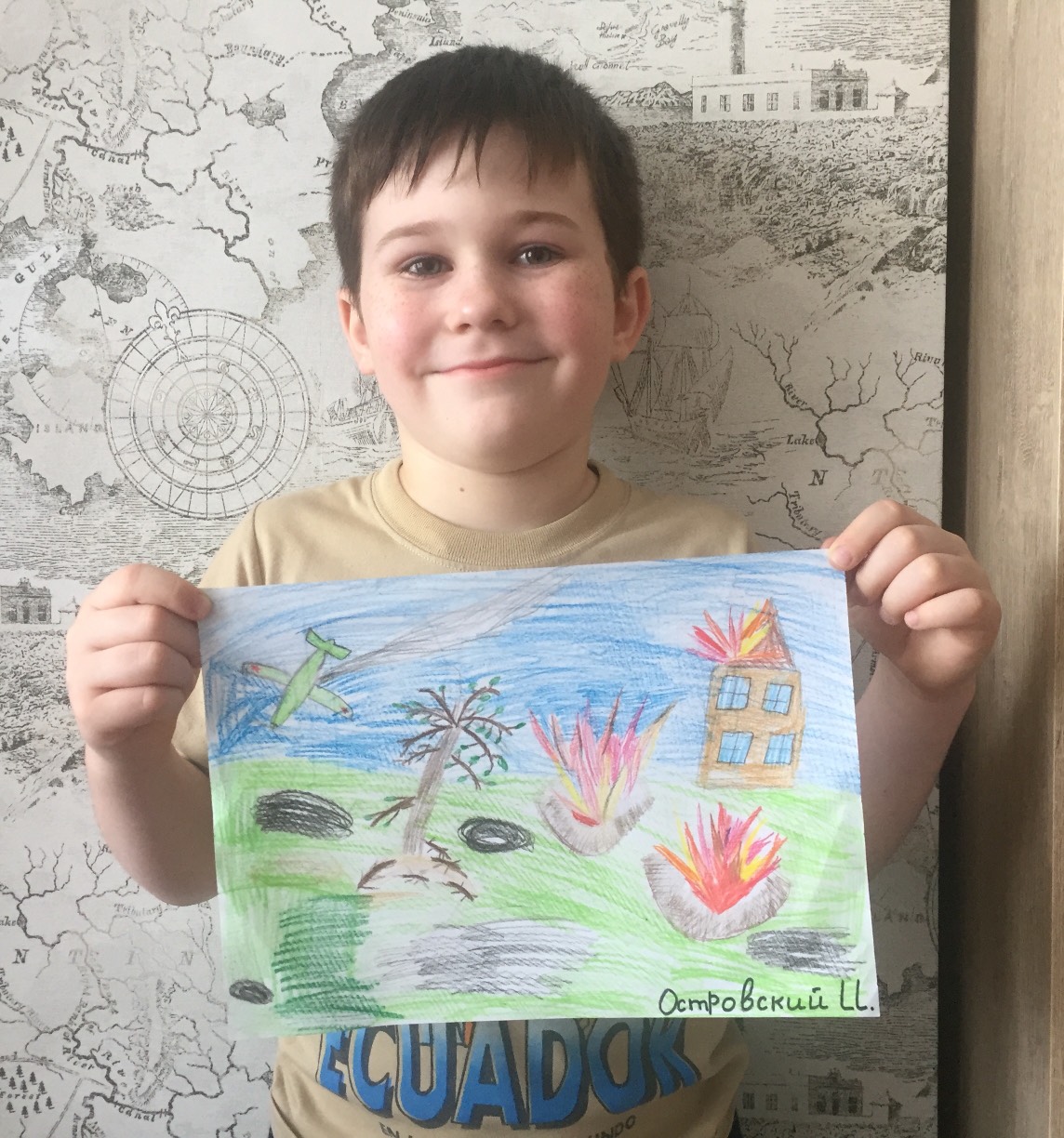 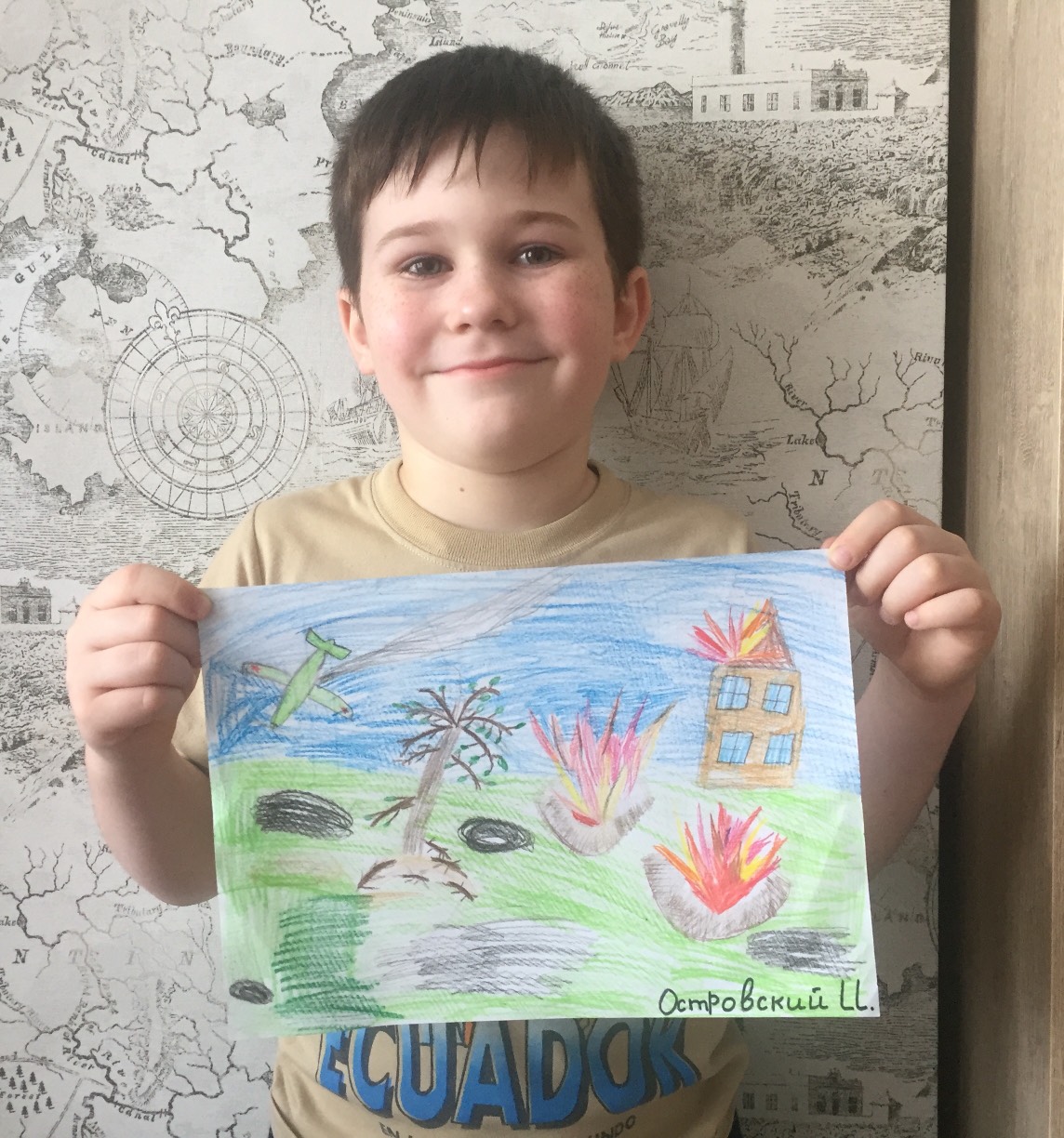 Островский Илларион
Островский Илларион
Середа Иван
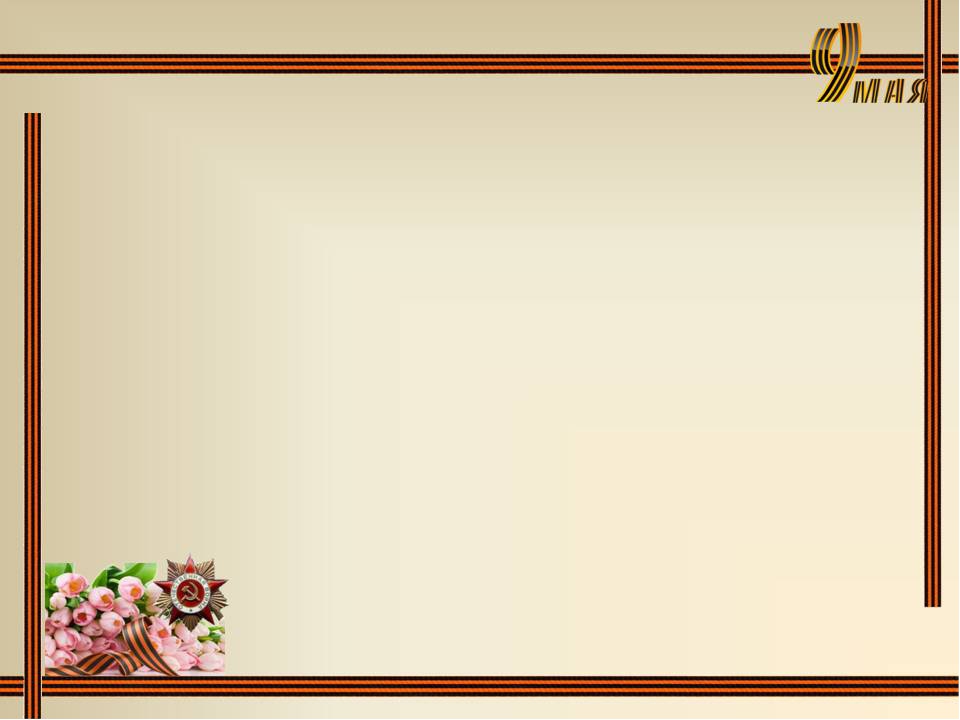 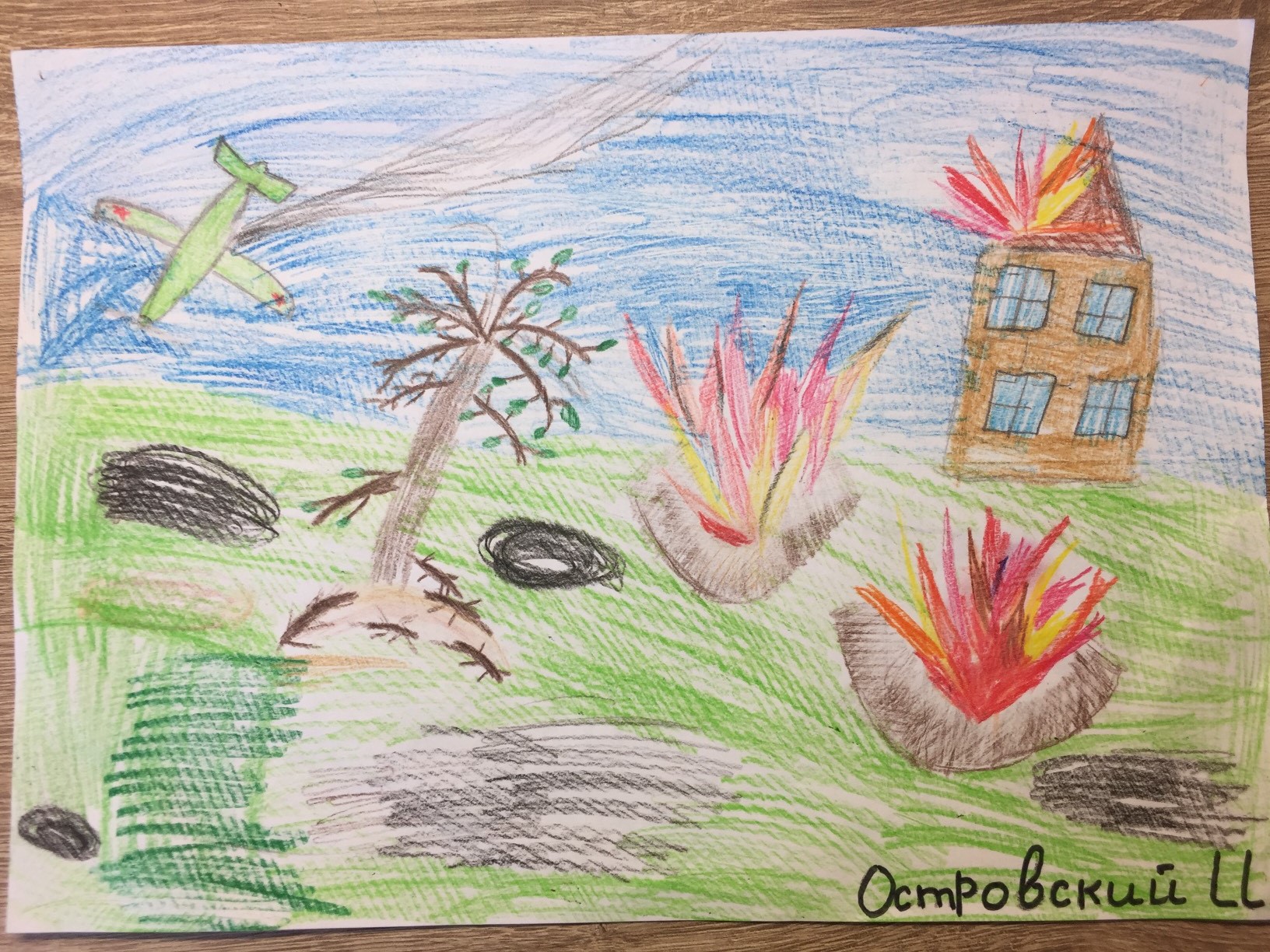 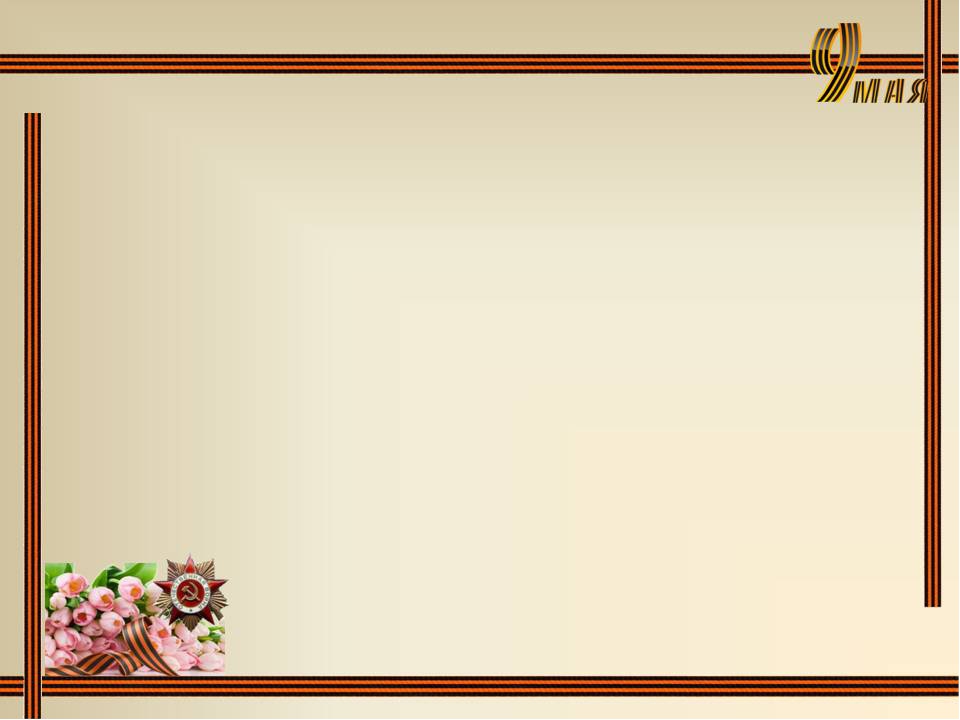 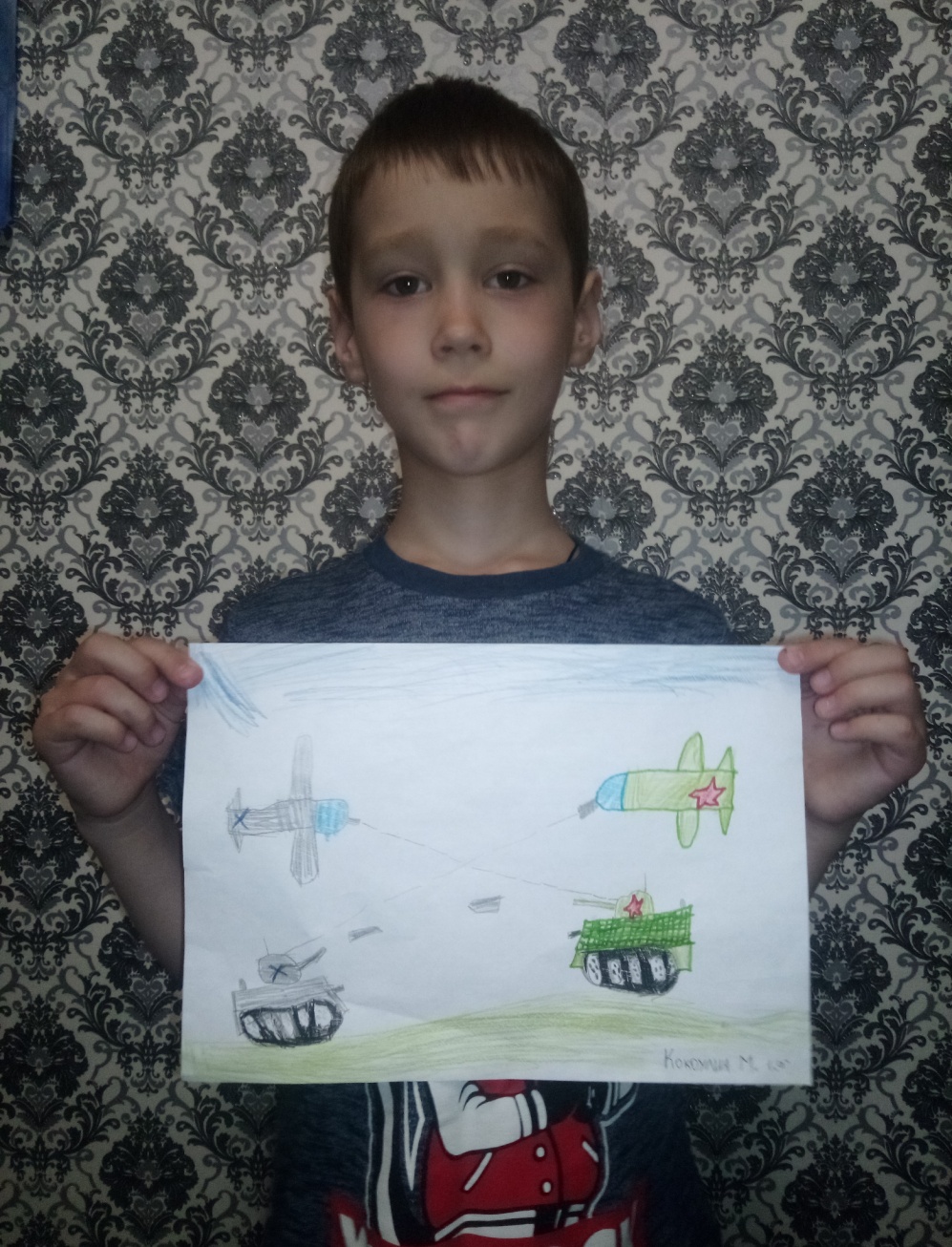 Кокоулин Максим
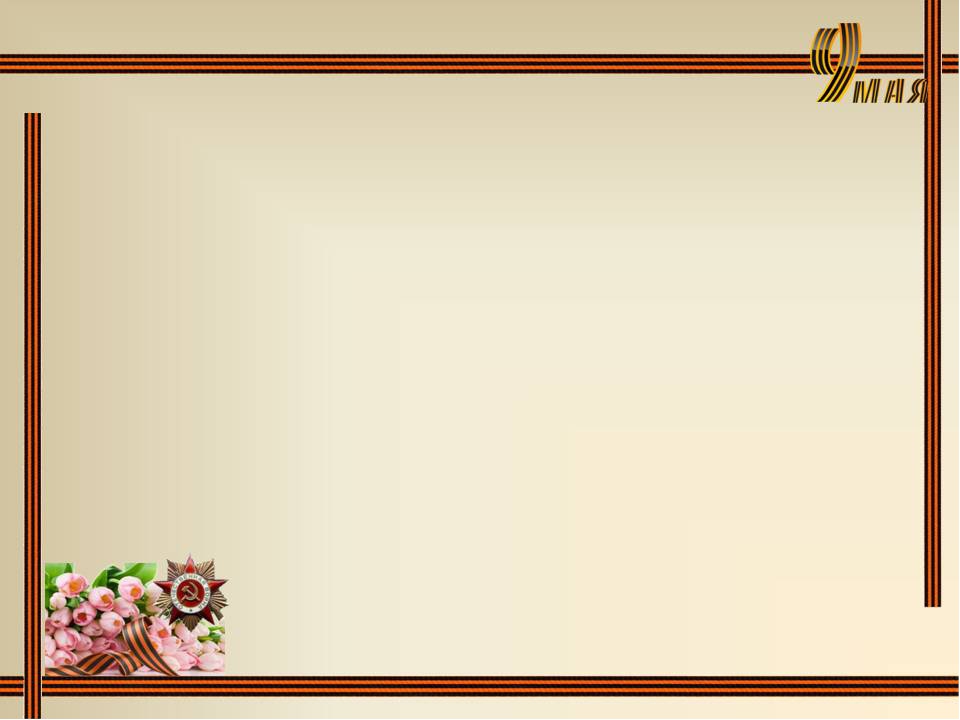 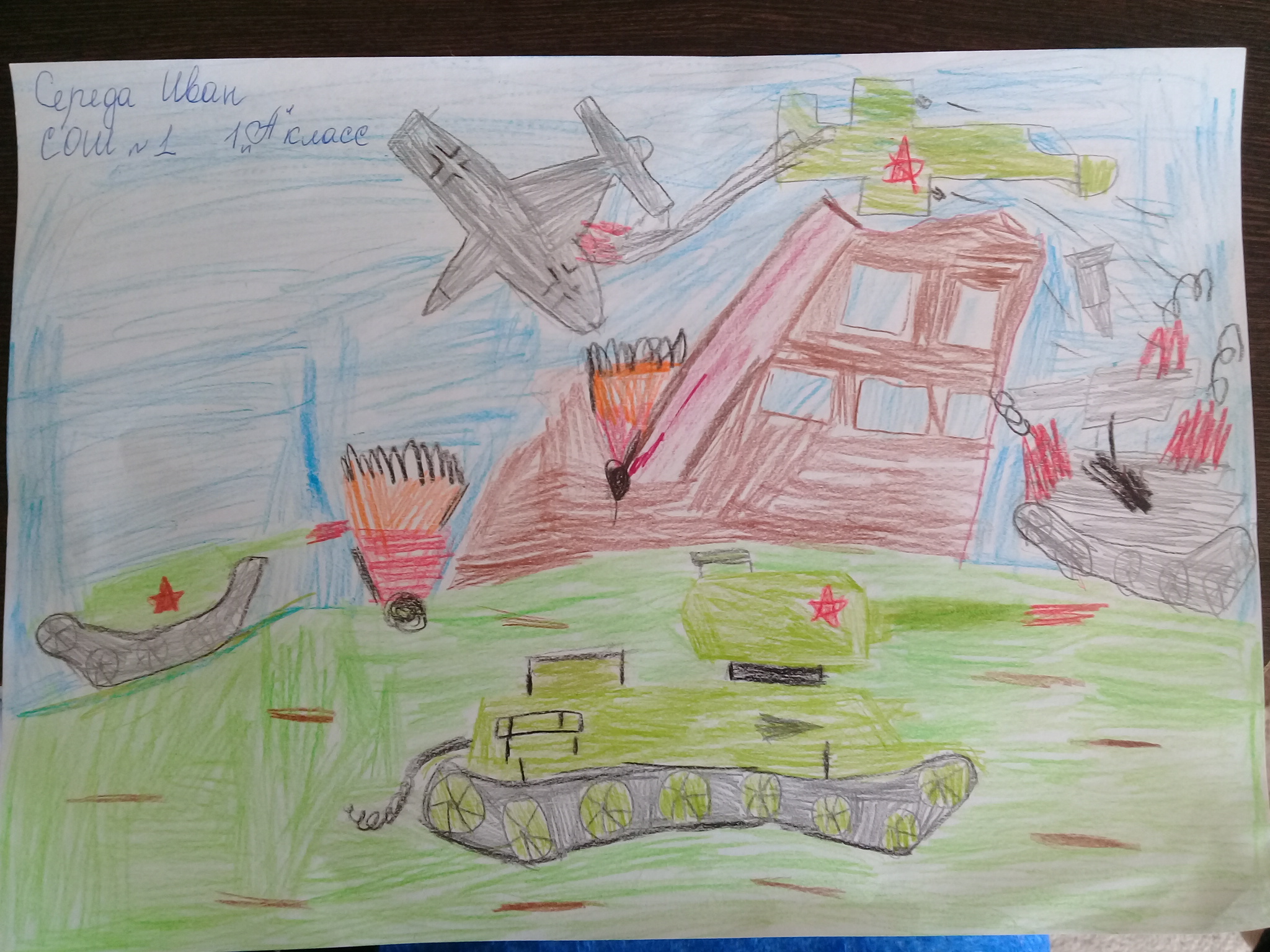 Середа Иван
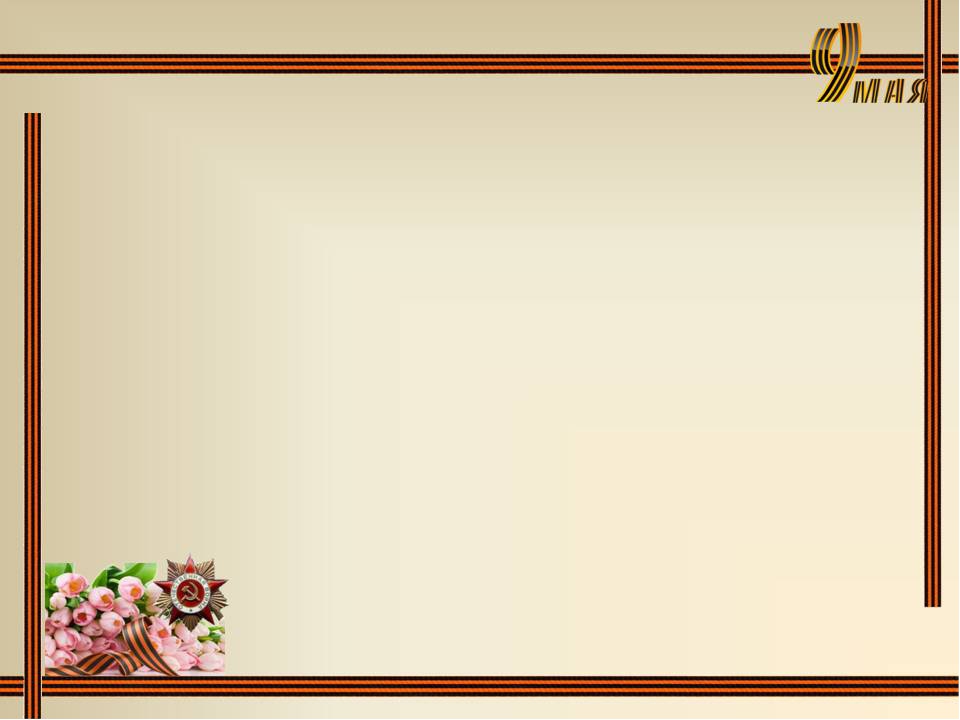 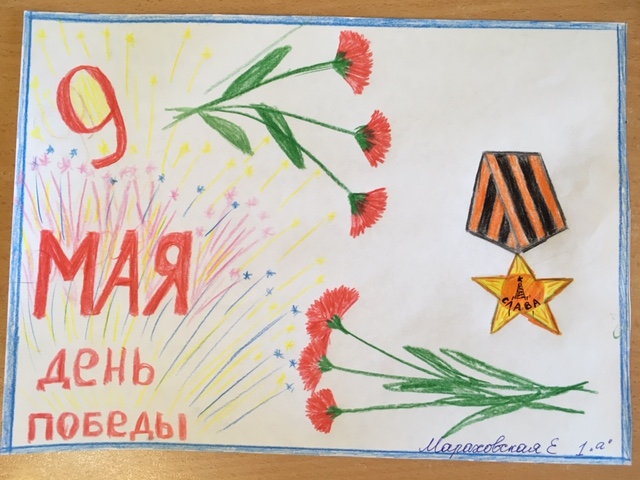 Мараховская  Лиза
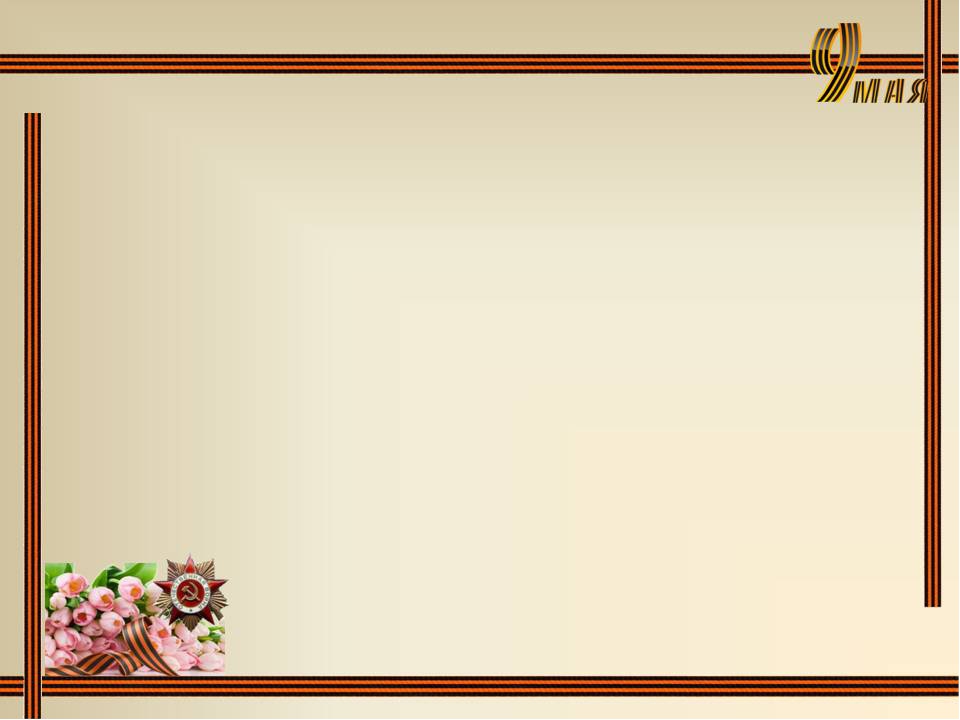 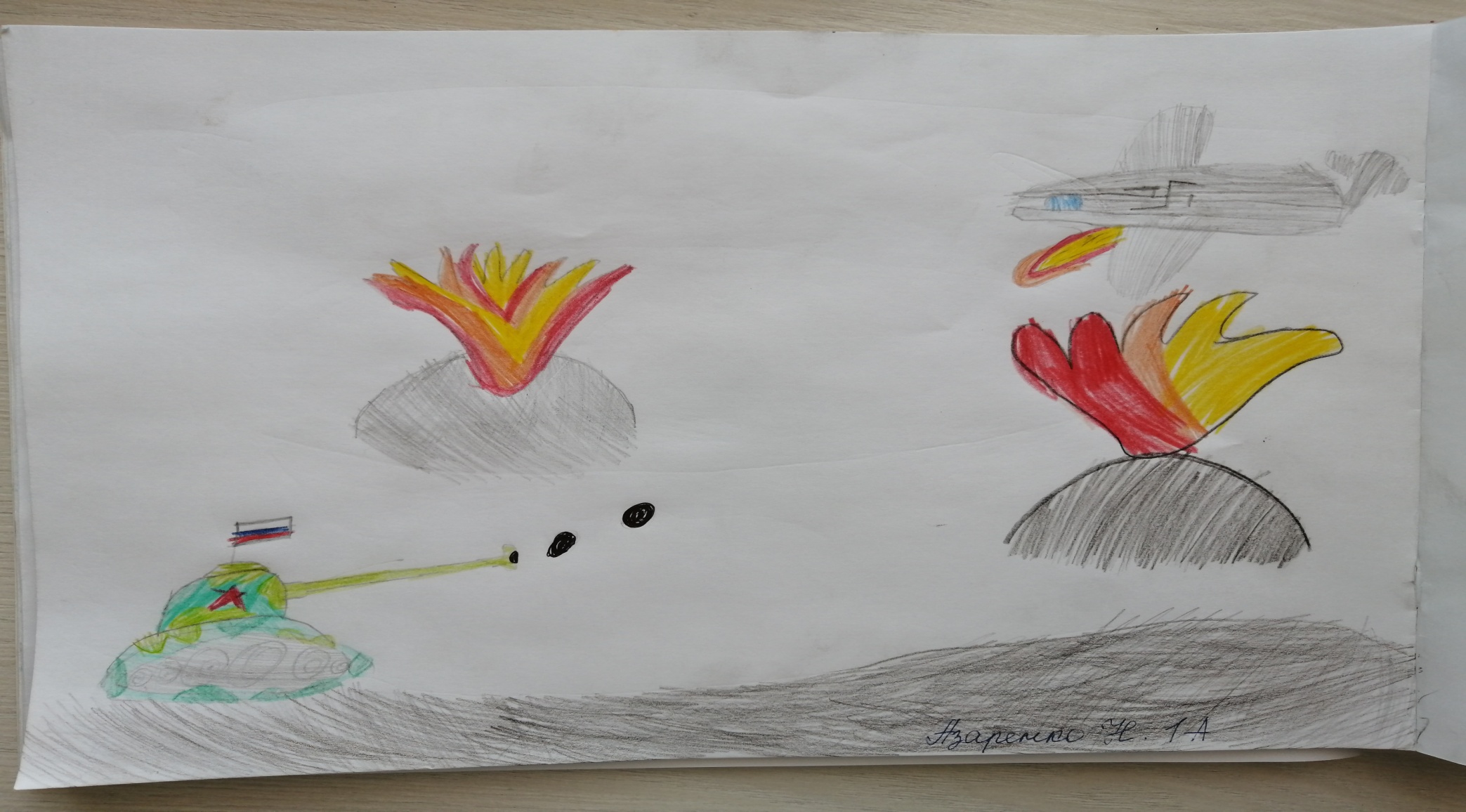 Азаренко  Анастасия
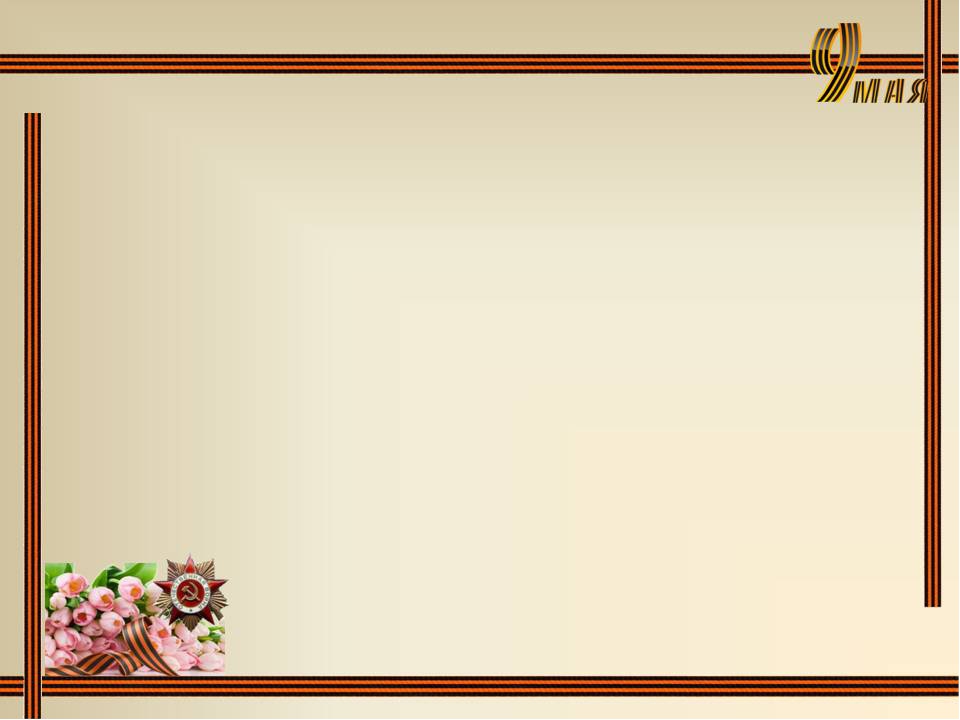 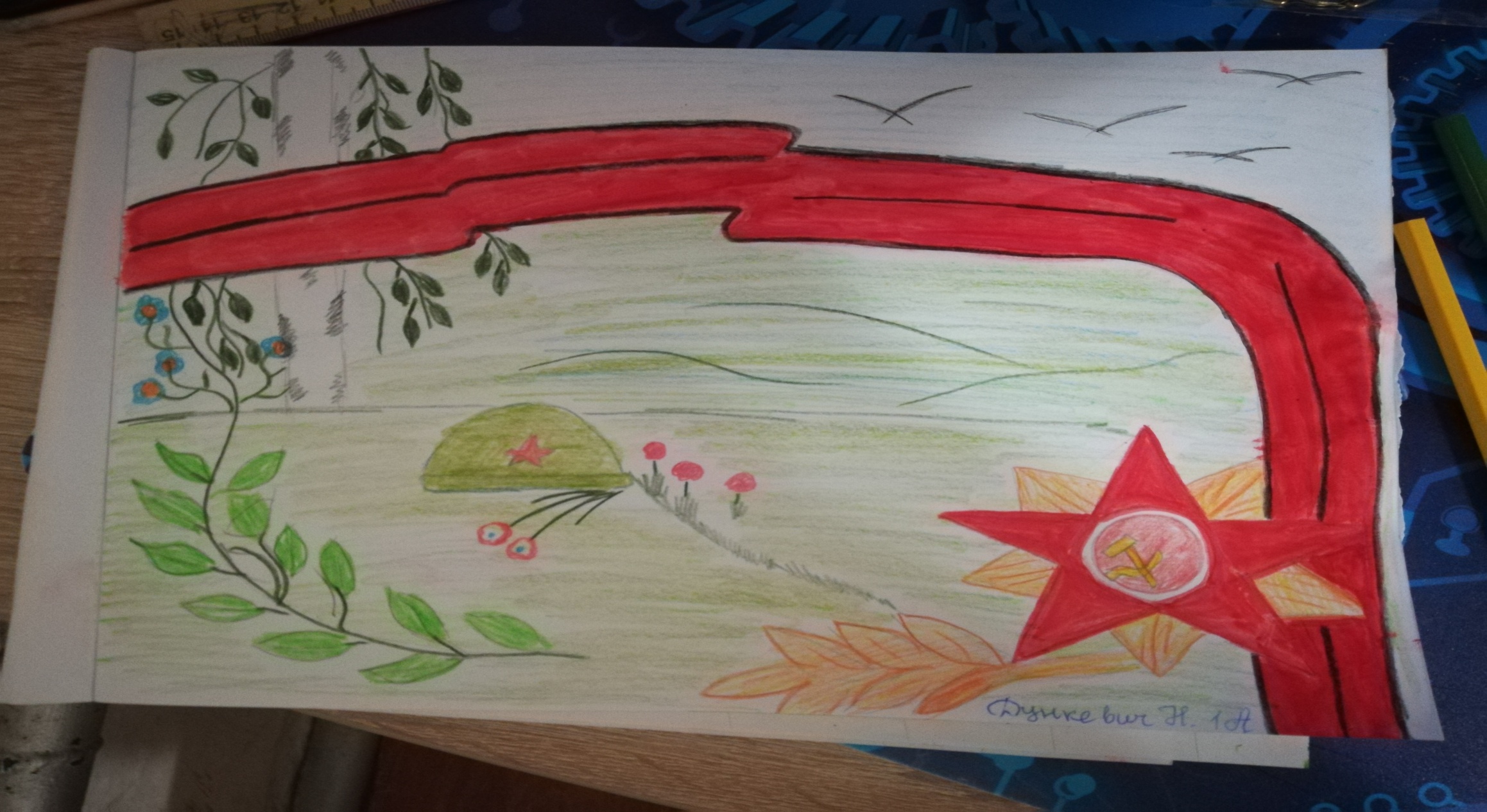 Дункевич Никита
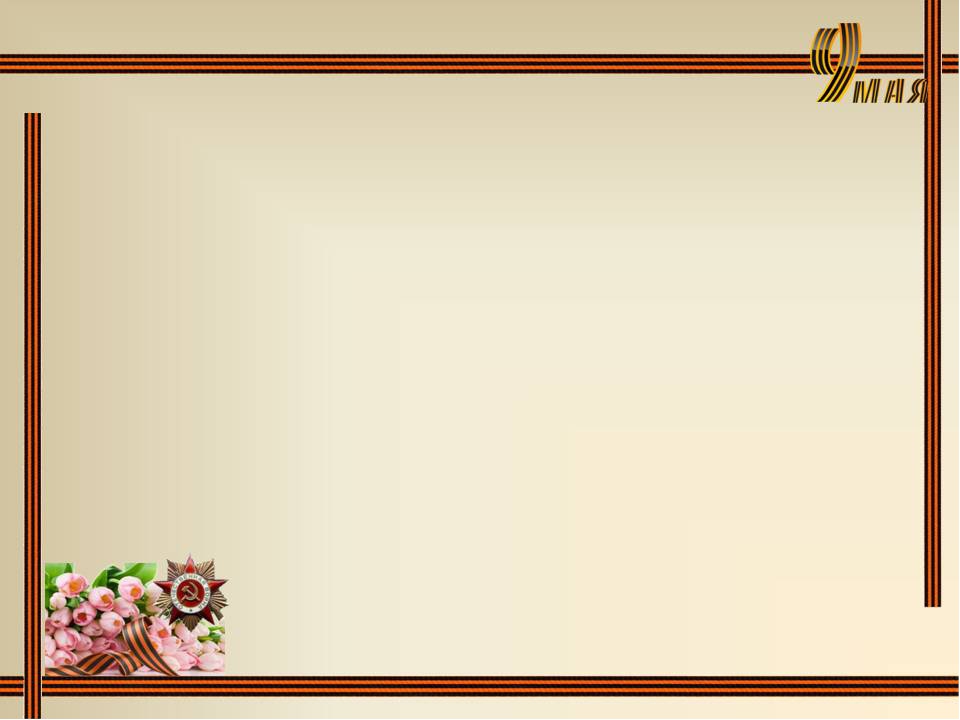 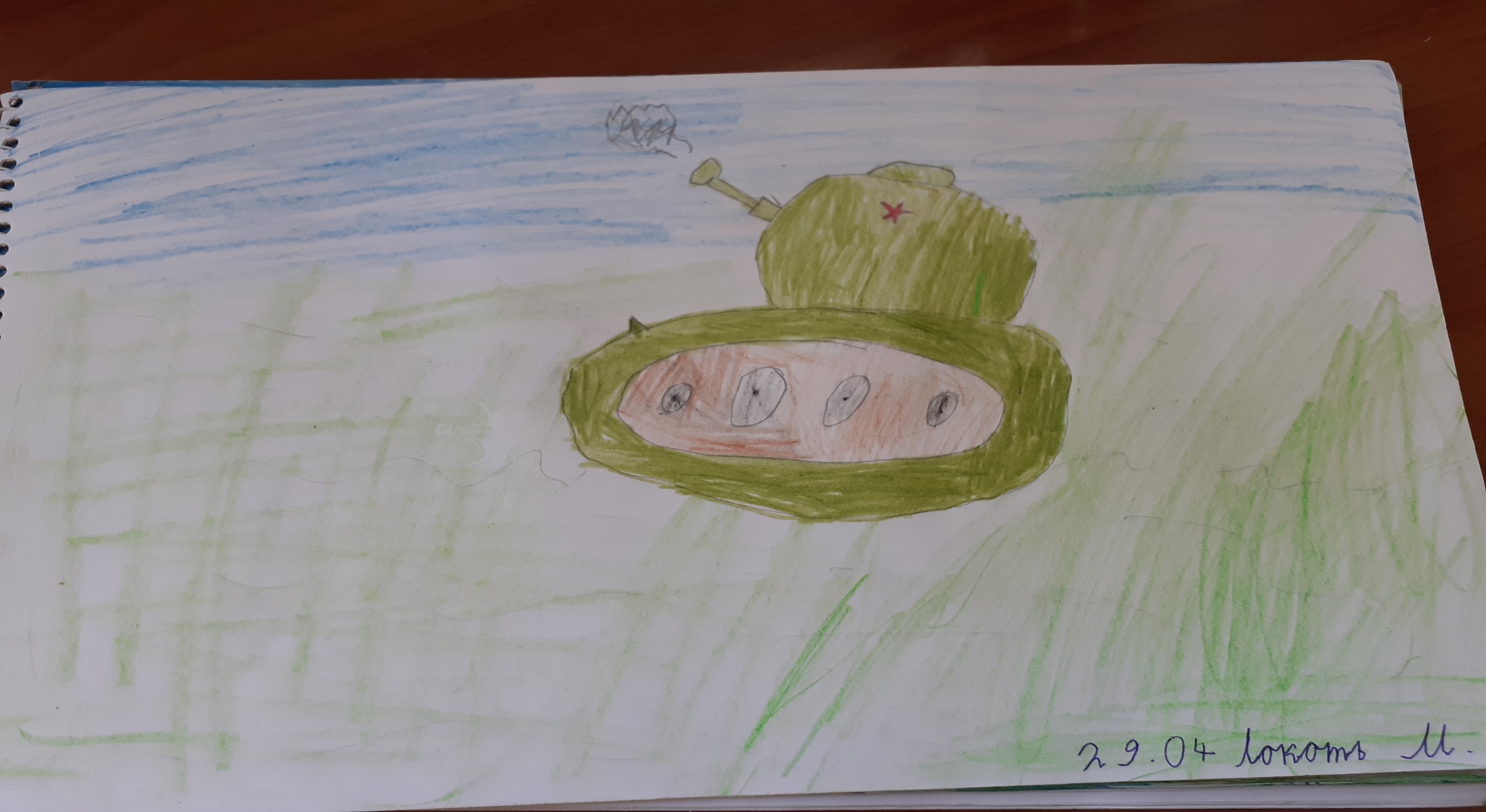 Локоть Максим
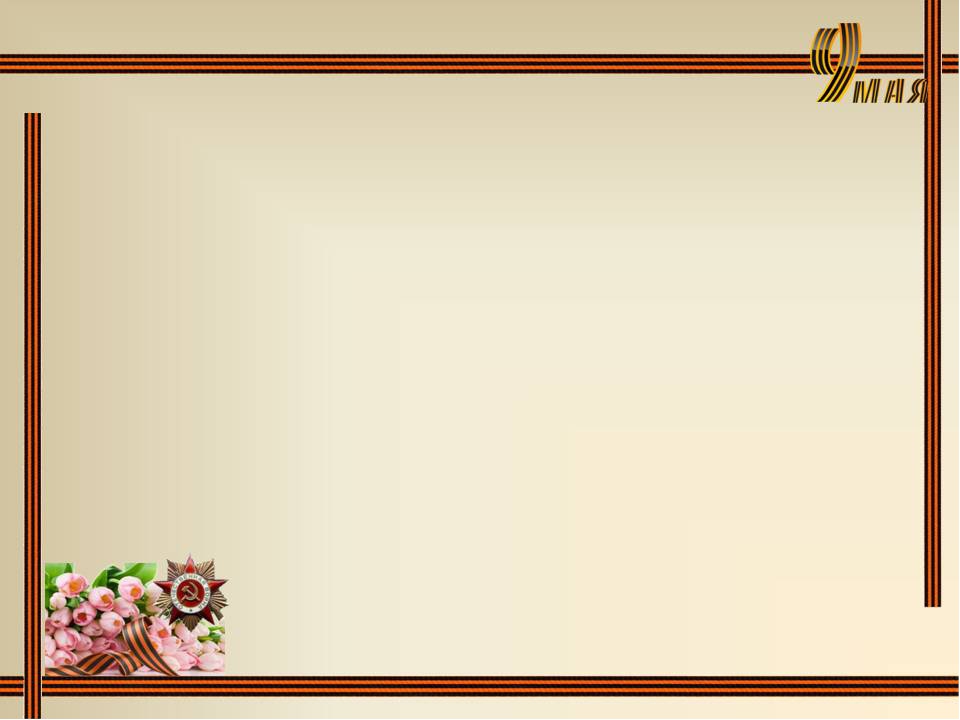 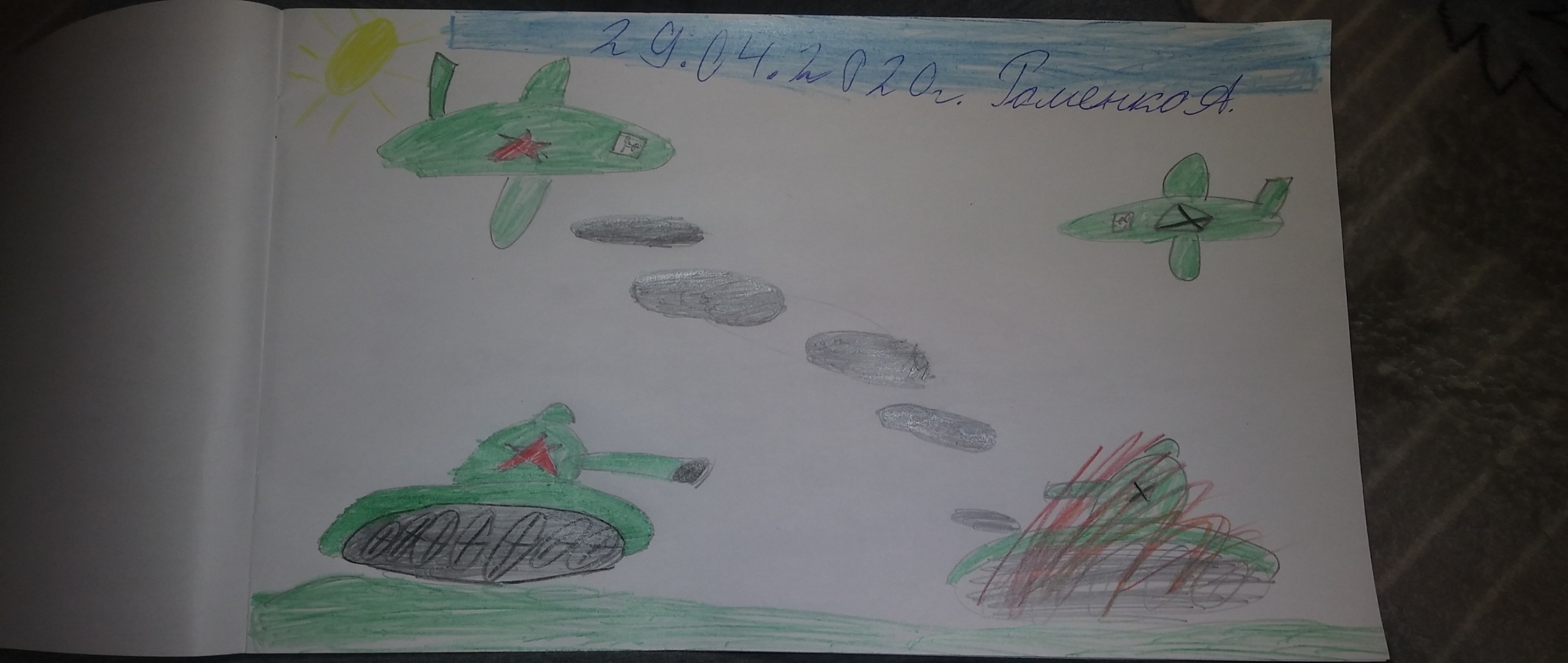 Роменко Артём
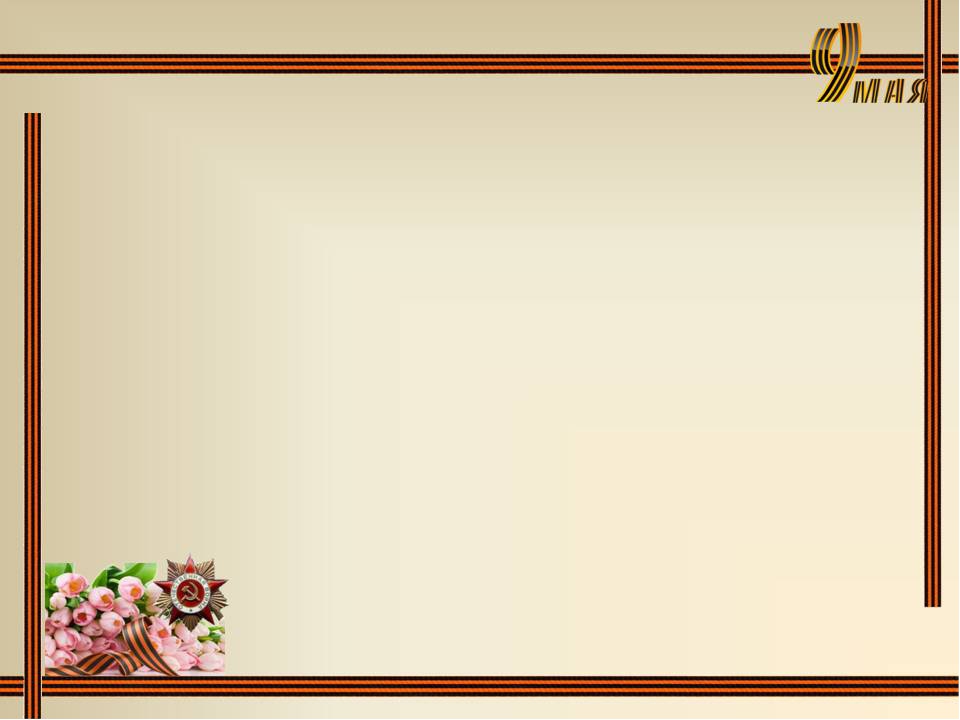 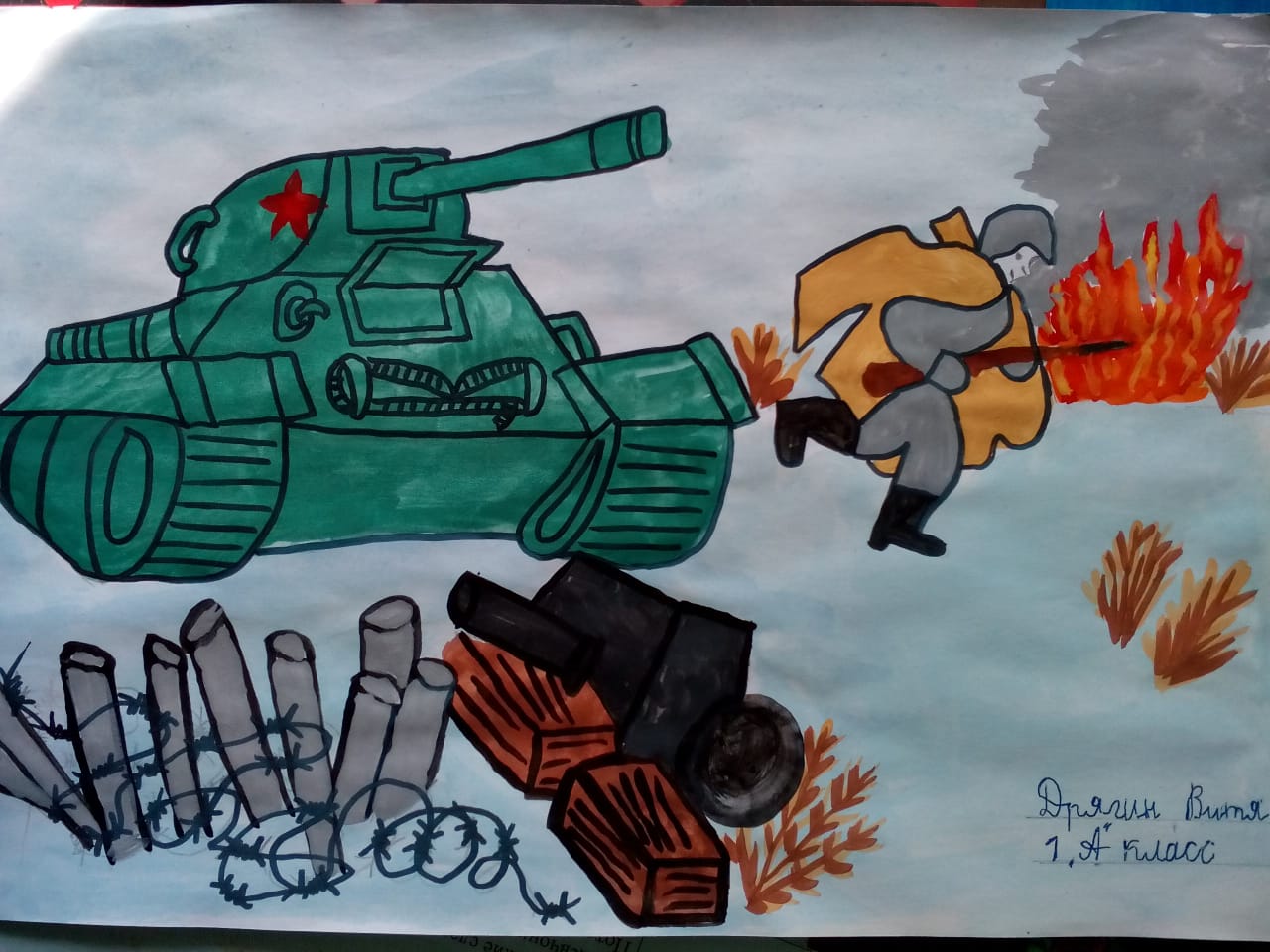 Дрягин  Витя
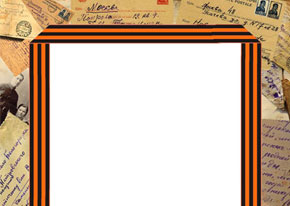 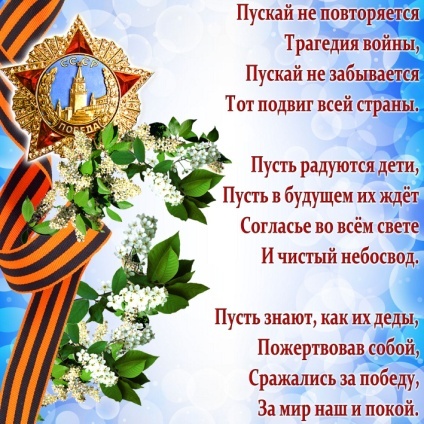 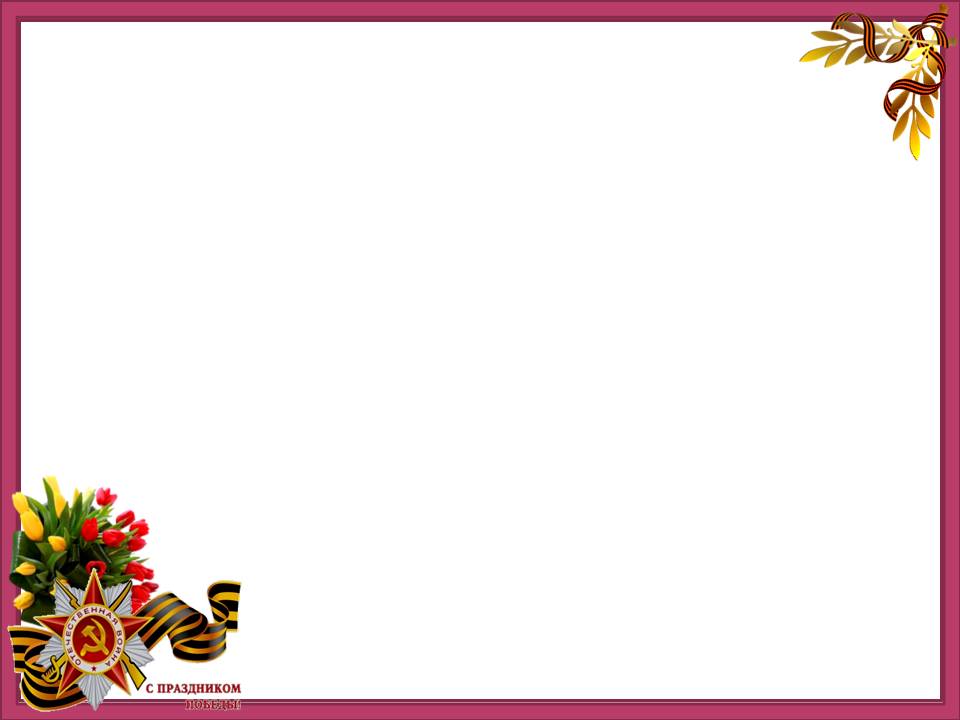 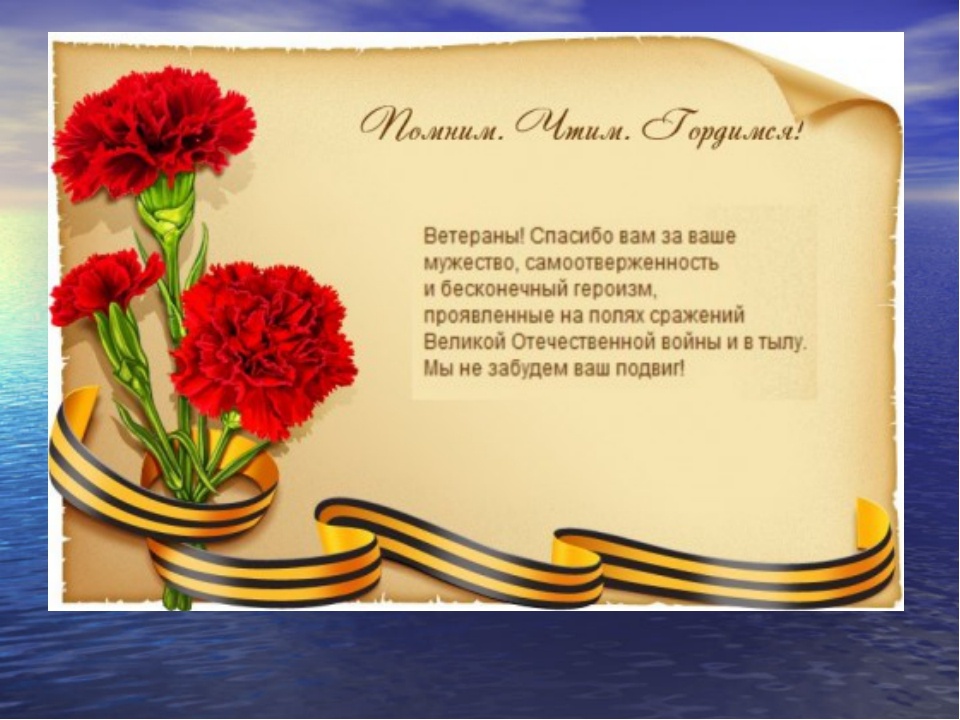